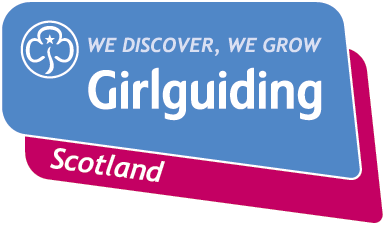 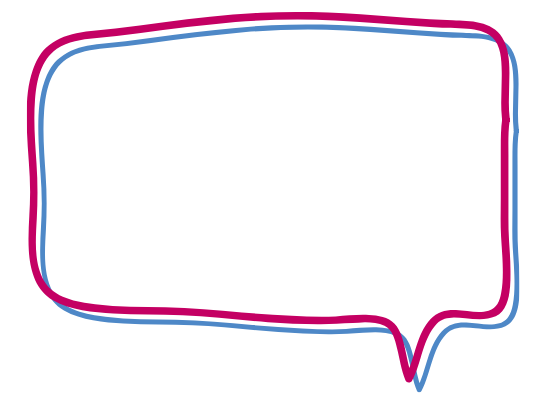 Flexible Guiding Conversation Starters
[Speaker Notes: Using these slides

These slides should be used alongside the Flexible Guiding Conversation Starter card deck and training pack – contact Louise Henderson (louise@girlguiding-scot.org.uk) for more information or to request a printed version of the card deck for training purposes.]
What is flexible guiding?
Doing things differently to meet the needs of our current adults and young members

Being flexible on venues, meeting times and frequencies, the roles we offer and how we run our leadership teams 

Breaking down barriers which prevent members from joining and/or getting the best out of guiding
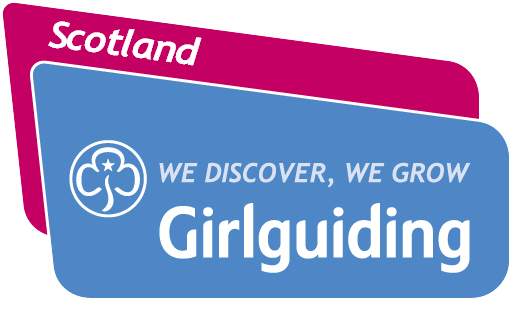 [Speaker Notes: It’s possible to work flexibly and still follow Girlguiding’s policies and procedures. 
If you’re not sure what’s allowed, contact Scottish Headquarters for advice.]
Why do we need flexible approaches ?
ACCESS is one of 4 themes within Girlguiding Scotland’s strategic plan:
Our ACCESS objectives: 
Every girl and young woman who wants to join guiding in Scotland will have the opportunity to do so 

Girls and adults from diverse backgrounds and communities across Scotland will want to join guiding
 
Every adult volunteer will receive a warm welcome and an induction specific to their role
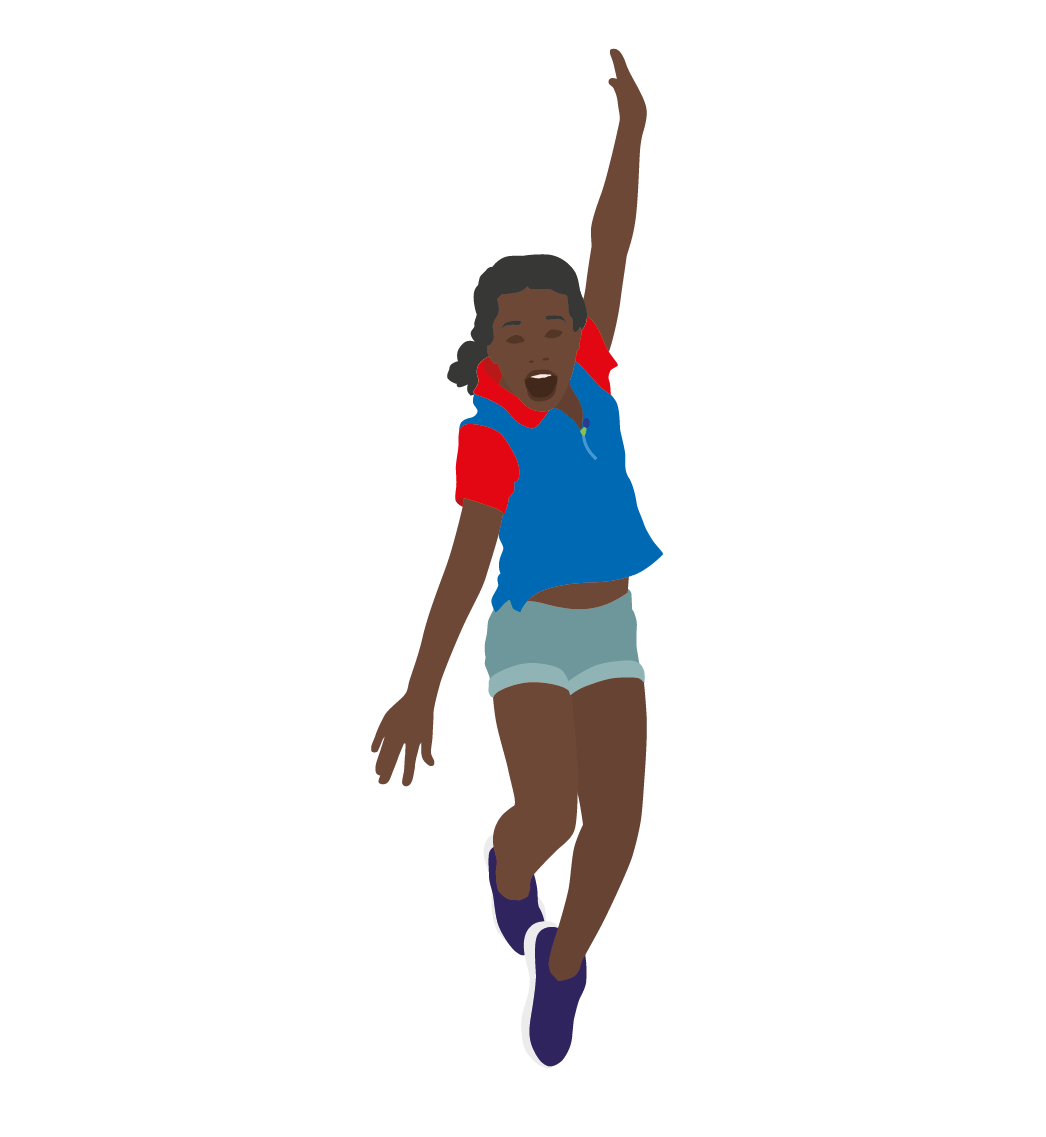 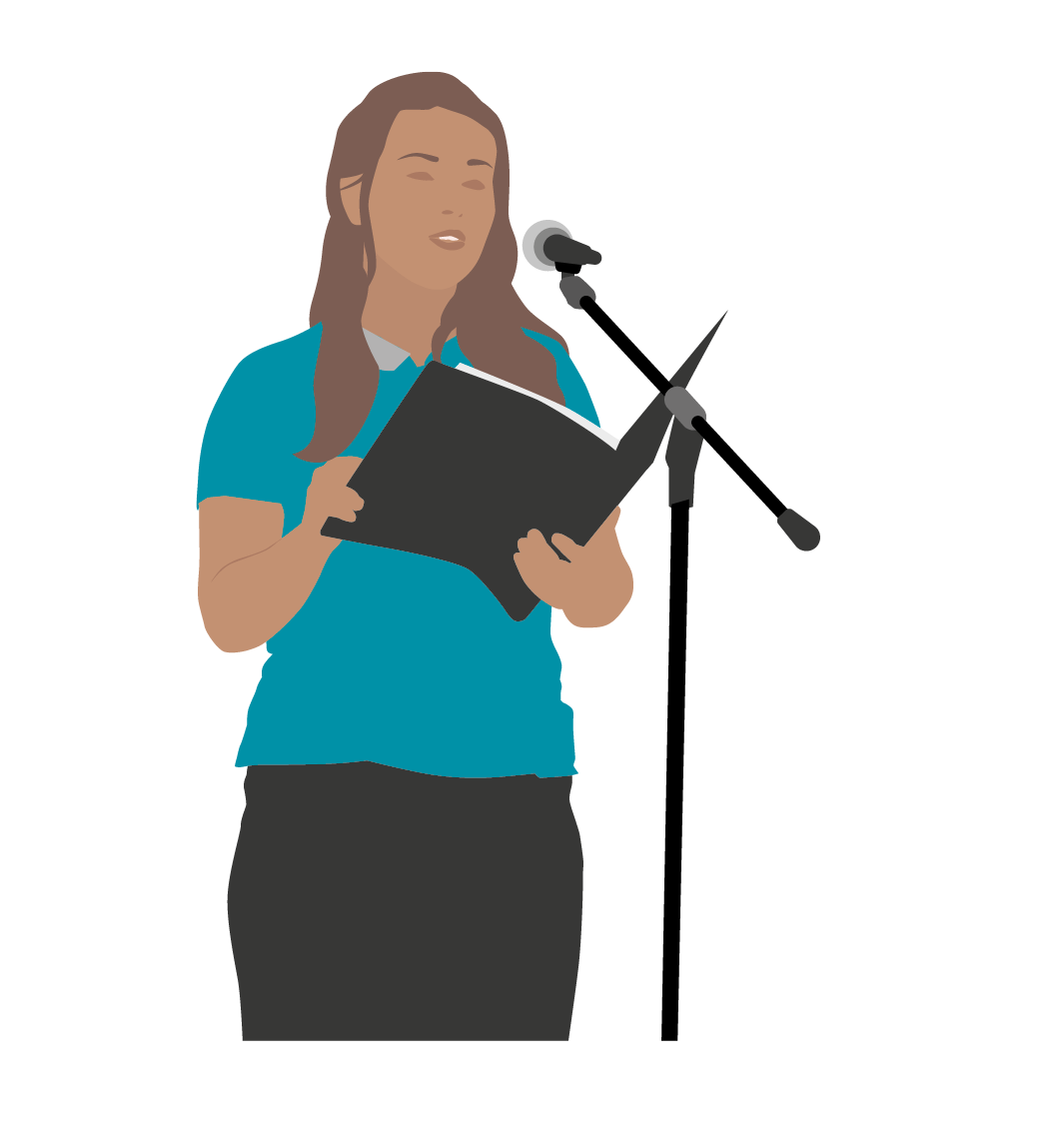 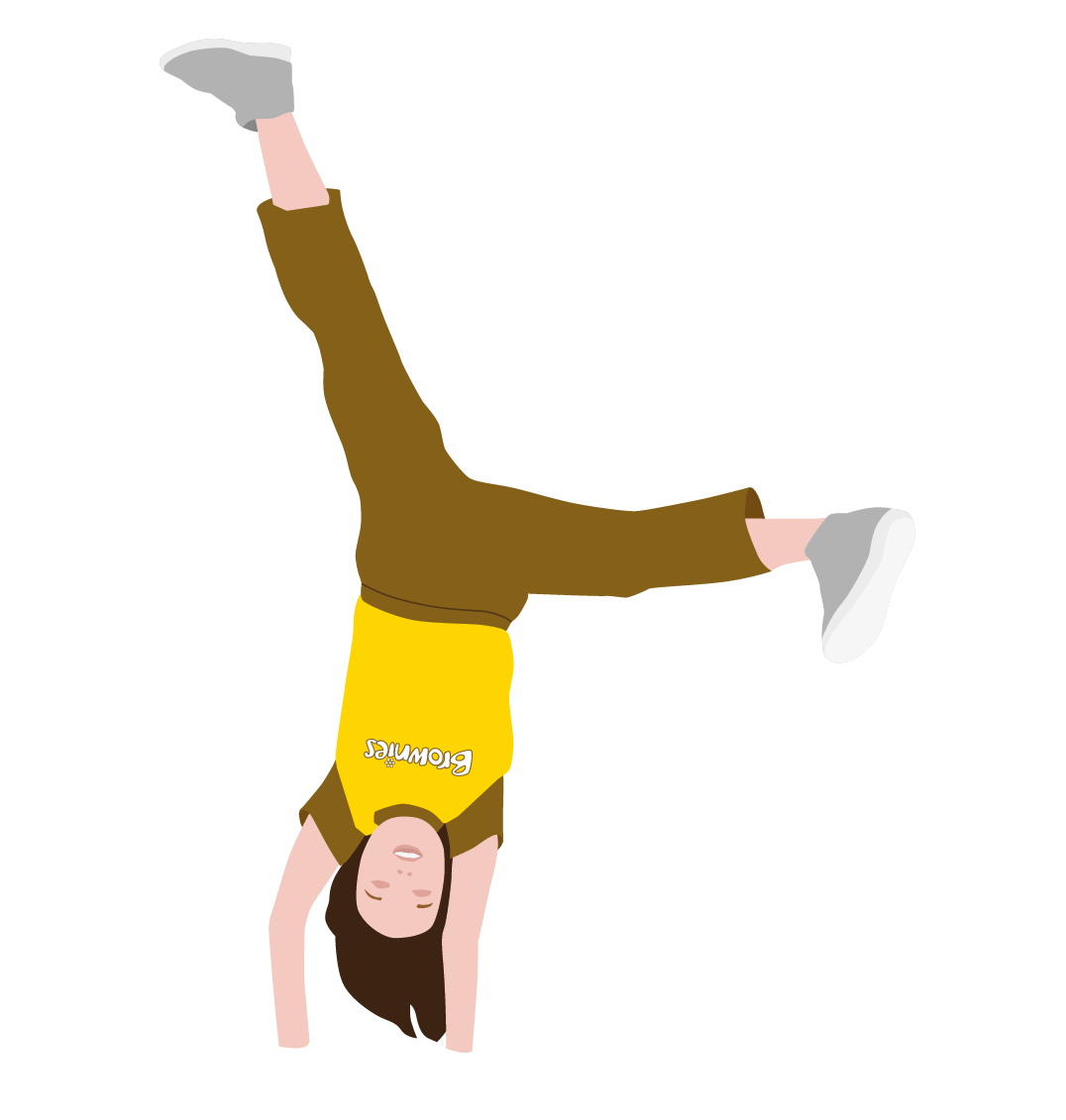 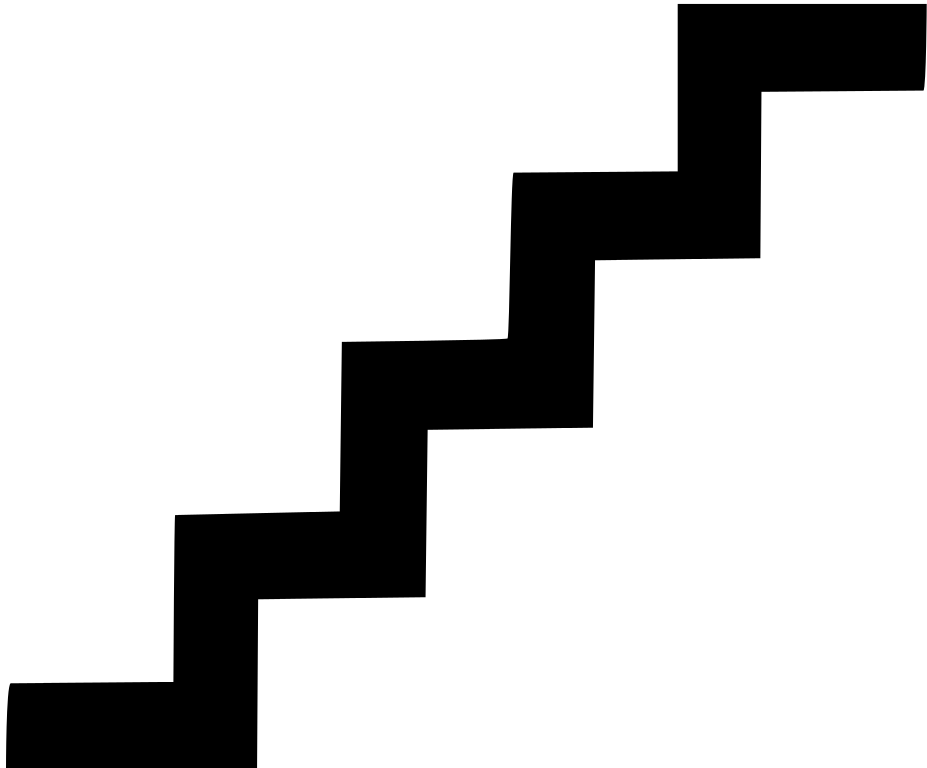 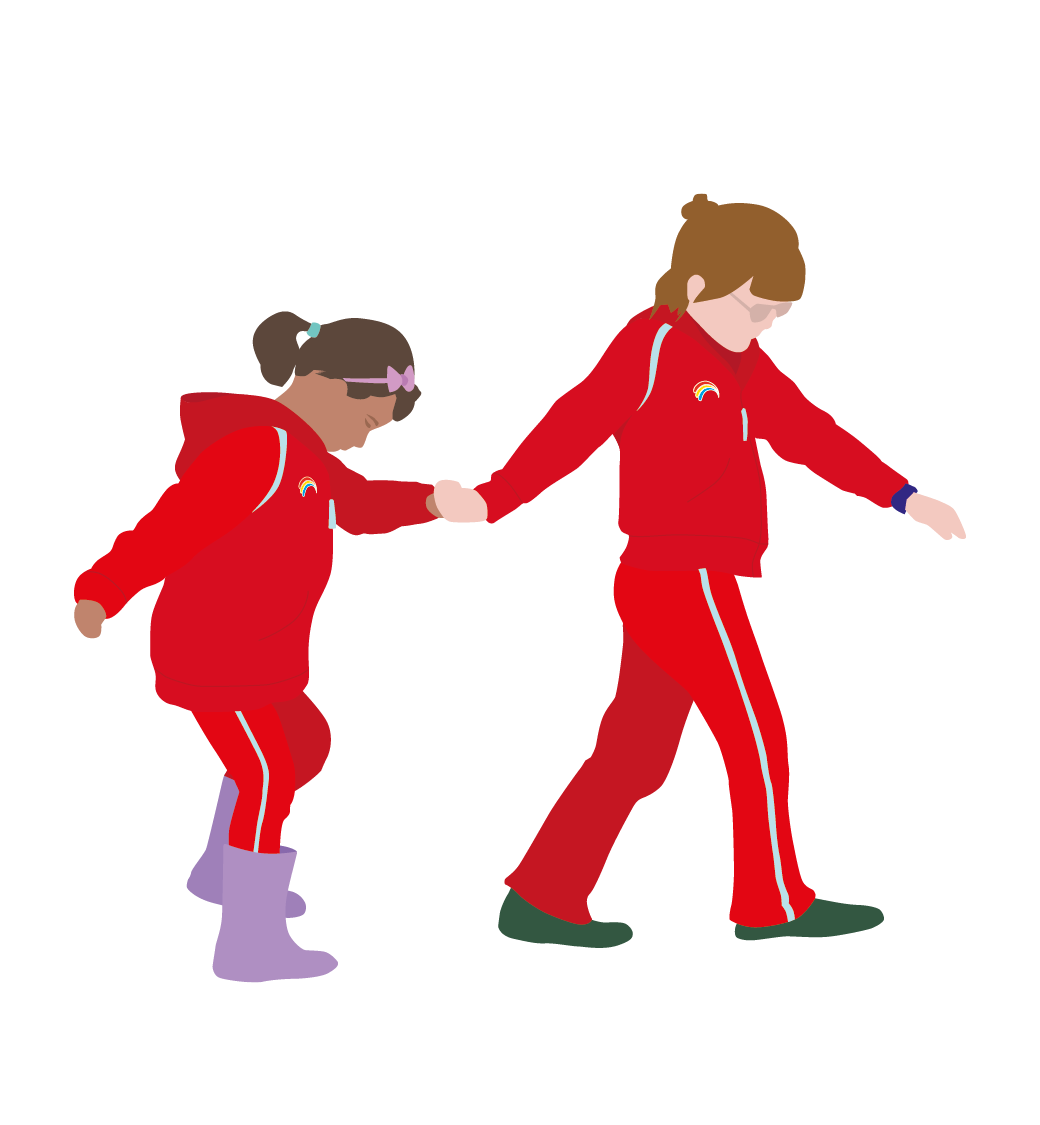 Thinking differently will bring new members into guiding and make the experience of existing members more rewarding.
[Speaker Notes: Widening access to guiding is a strategic priority for Girlguiding Scotland because…
Our girl membership is going down even though more than 12,000 girls join each year 
We’re losing girls before they’ve been in guiding for 3+ years so they’re missing out on lifelong benefits
Girls are missing out in areas without any or not enough guiding 
Lives are changing and we need to make sure our offer meets the needs of today’s girls and today’s volunteers
We need more adults to help run existing units and take the pressure off our current volunteers]
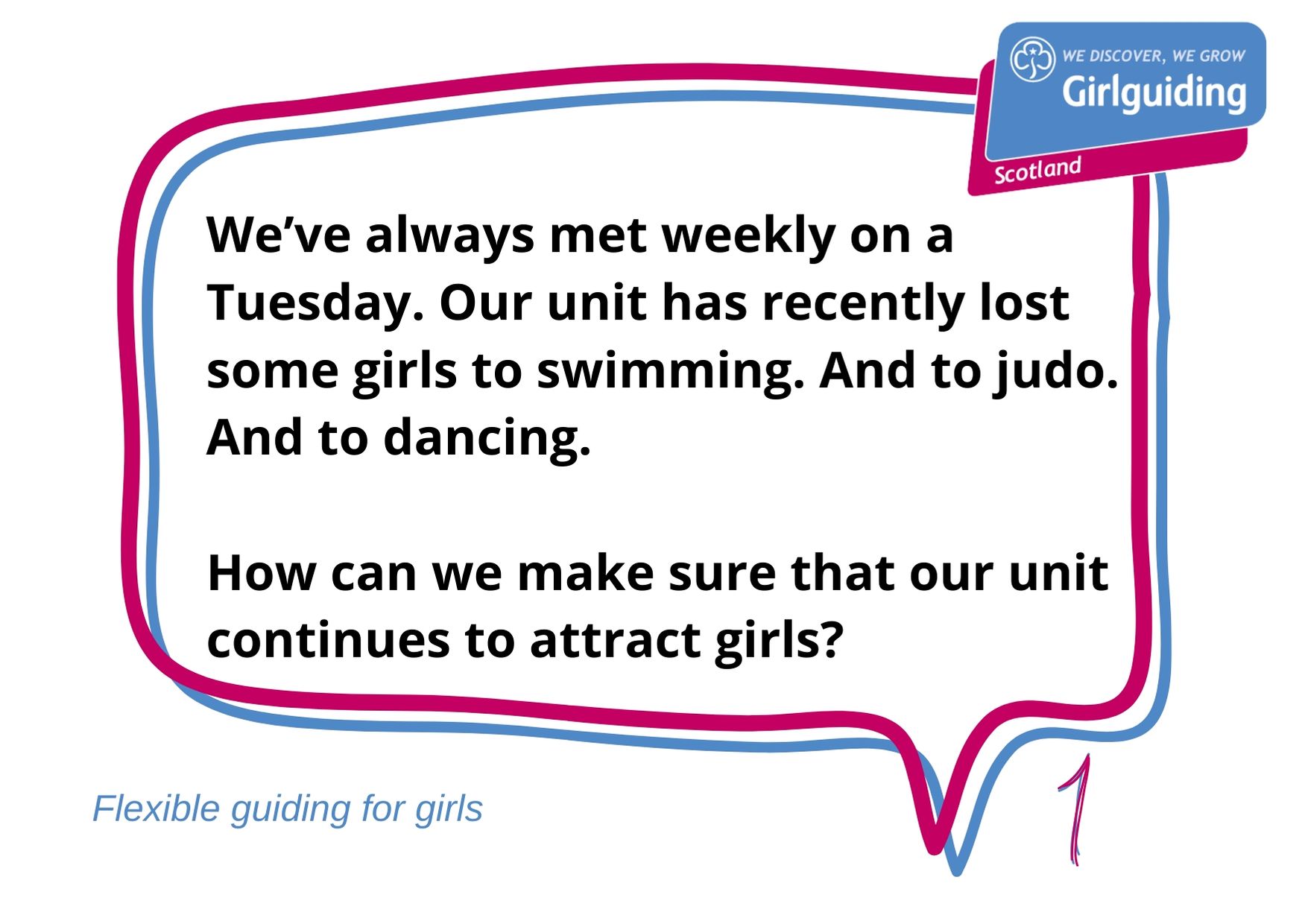 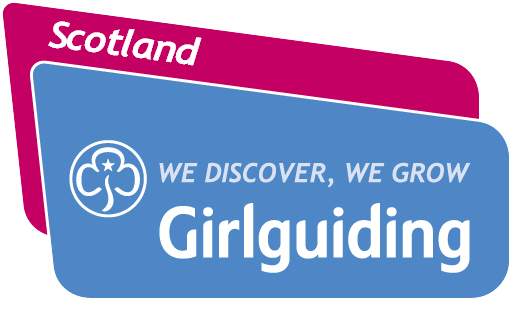 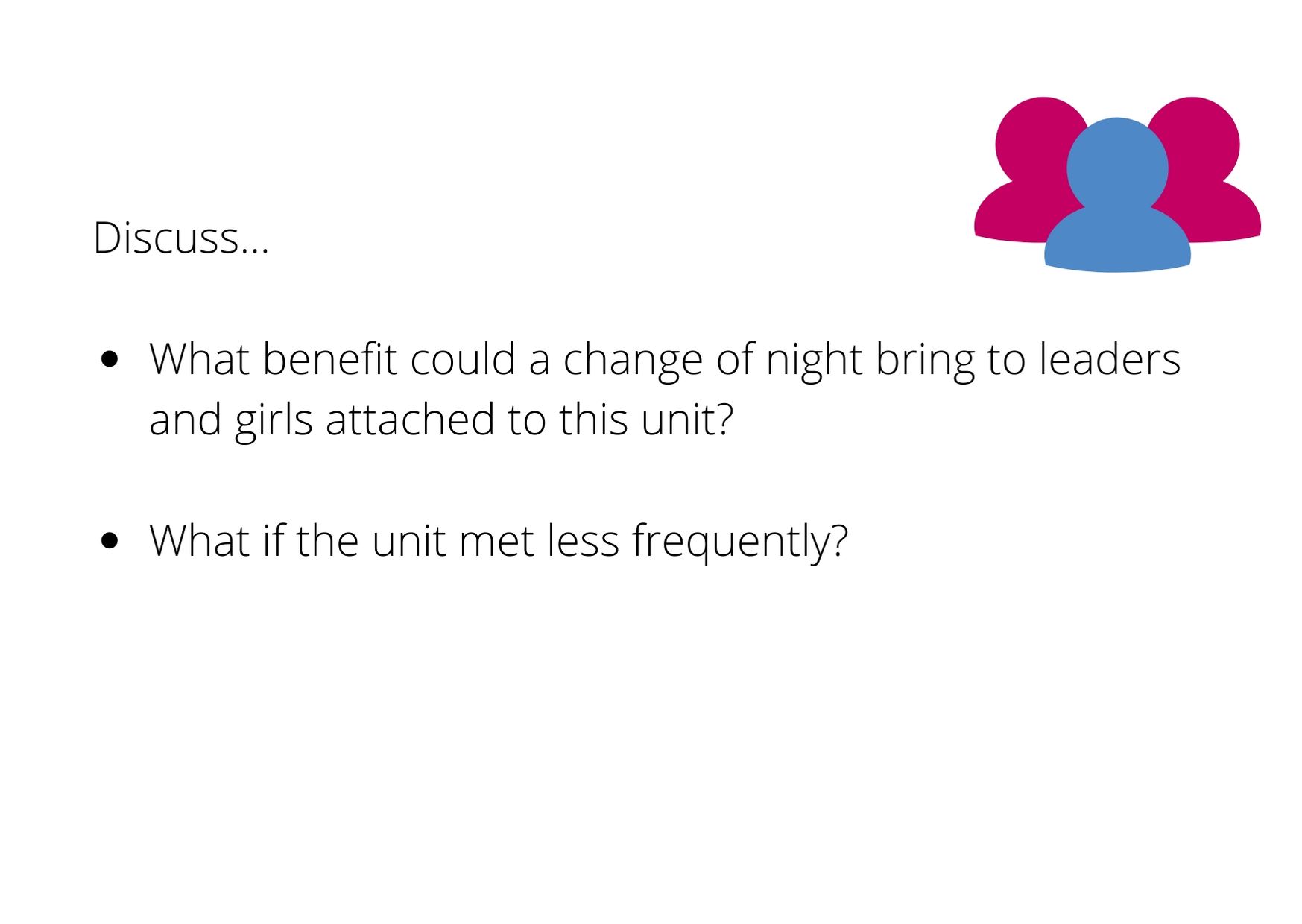 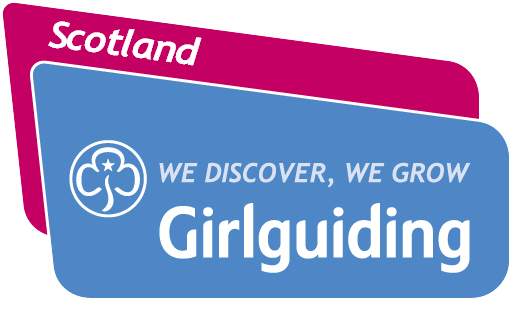 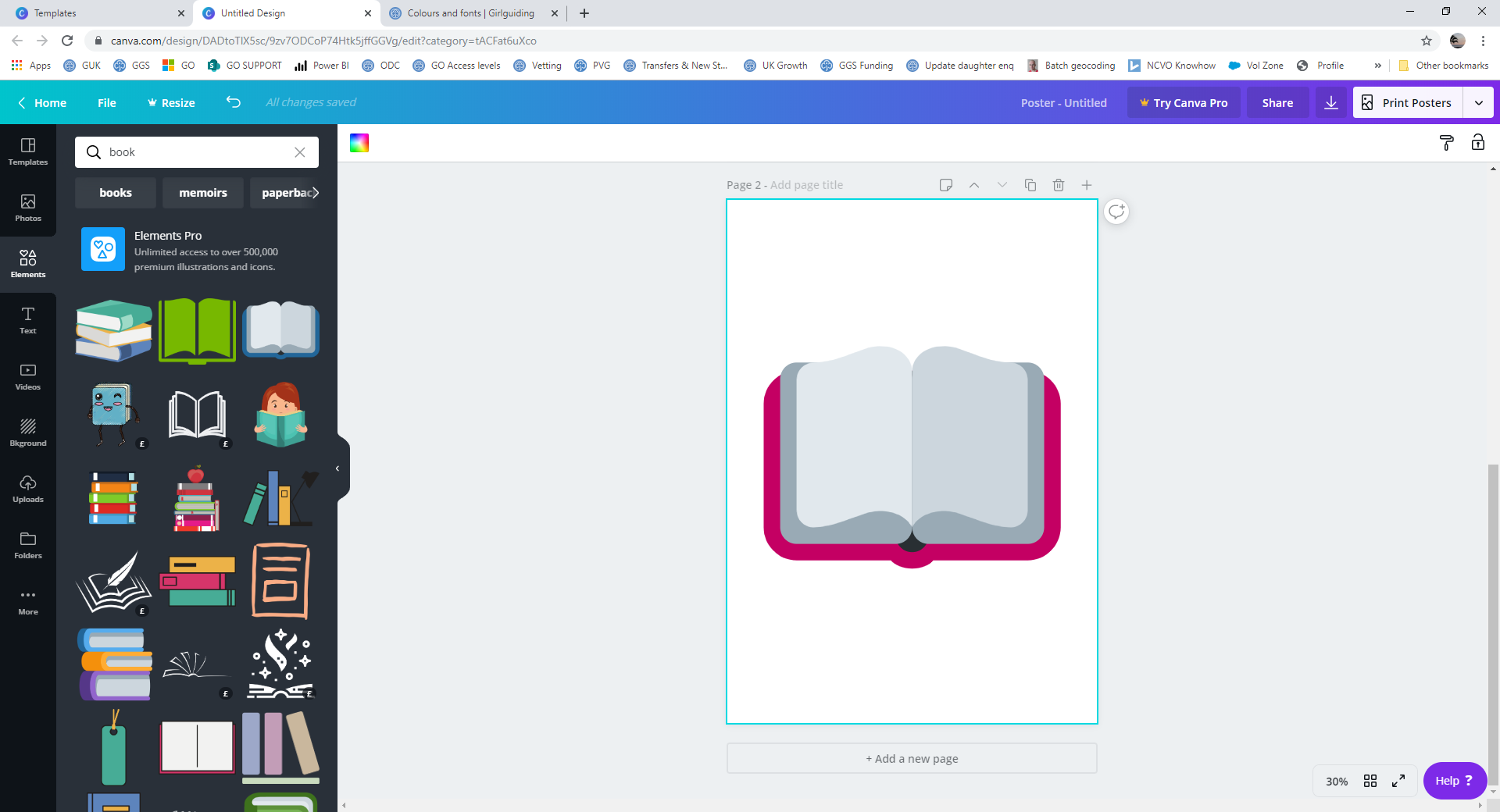 Key points…
There are lots of opportunities out there for girls and 
    adults 

To stand out from the crowd, we need to make sure parents and girls understand what guiding offers now and in the longer term

Research shows that girls who spend 3+ years in guiding will have lifelong benefits – that’s why we want girls to stay as long as possible!

We also need to move with the times – busy lifestyles can make it difficult for both girls and adults to maintain a weekly commitment 

Being rigid about what it means to volunteer or take part as a young member can stop members joining or staying in guiding
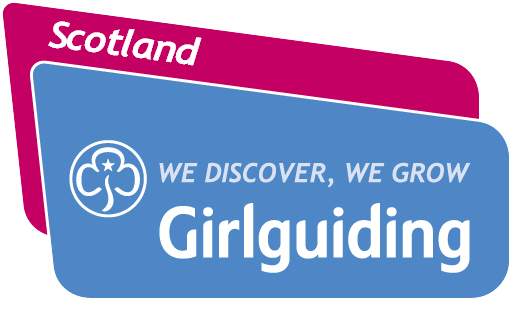 [Speaker Notes: This unit could stay attractive by…
Trying different meeting times
Trying different frequencies: fortnightly, monthly, holidays, weekends, etc
Making sure parents know what skills and values guiding offers now and in the longer term 
Ensuring girls are taking the lead in the unit]
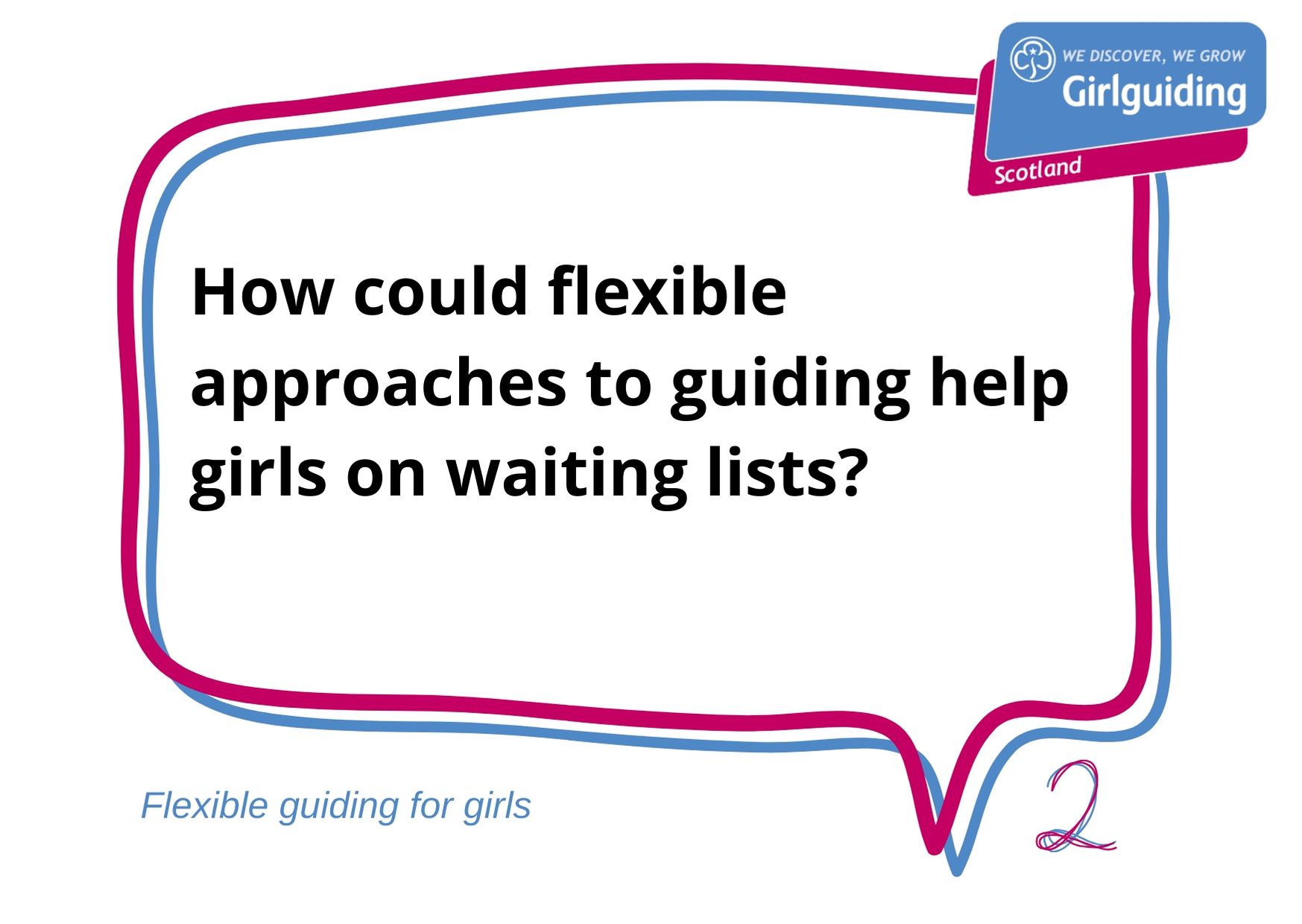 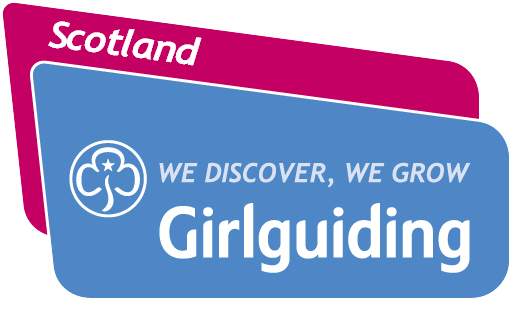 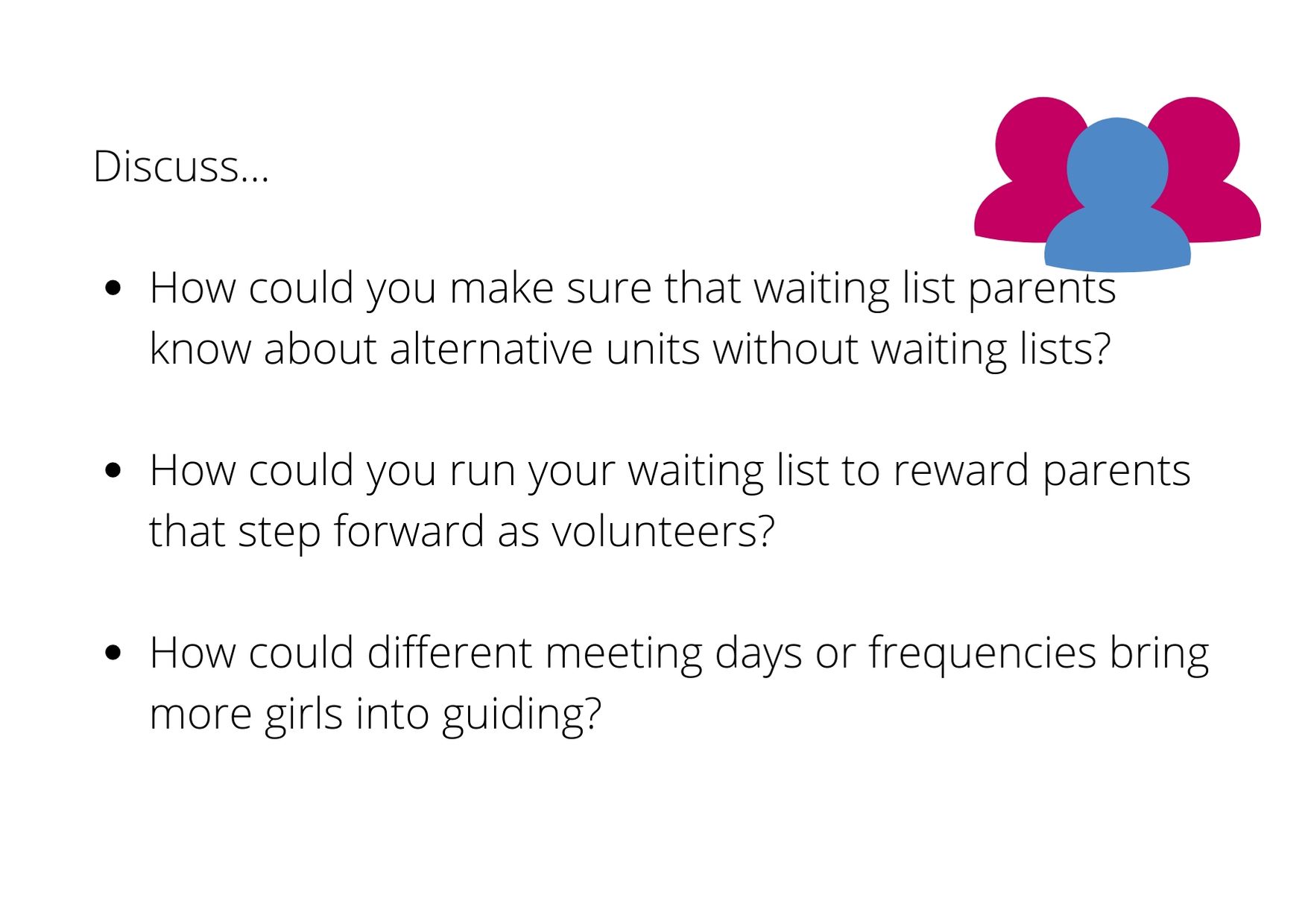 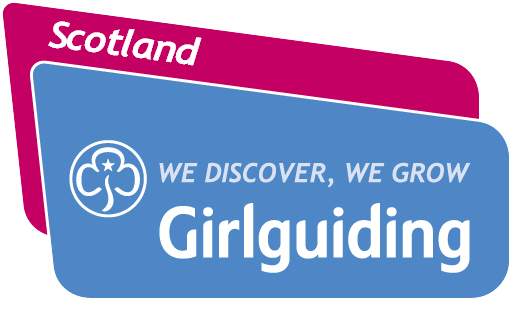 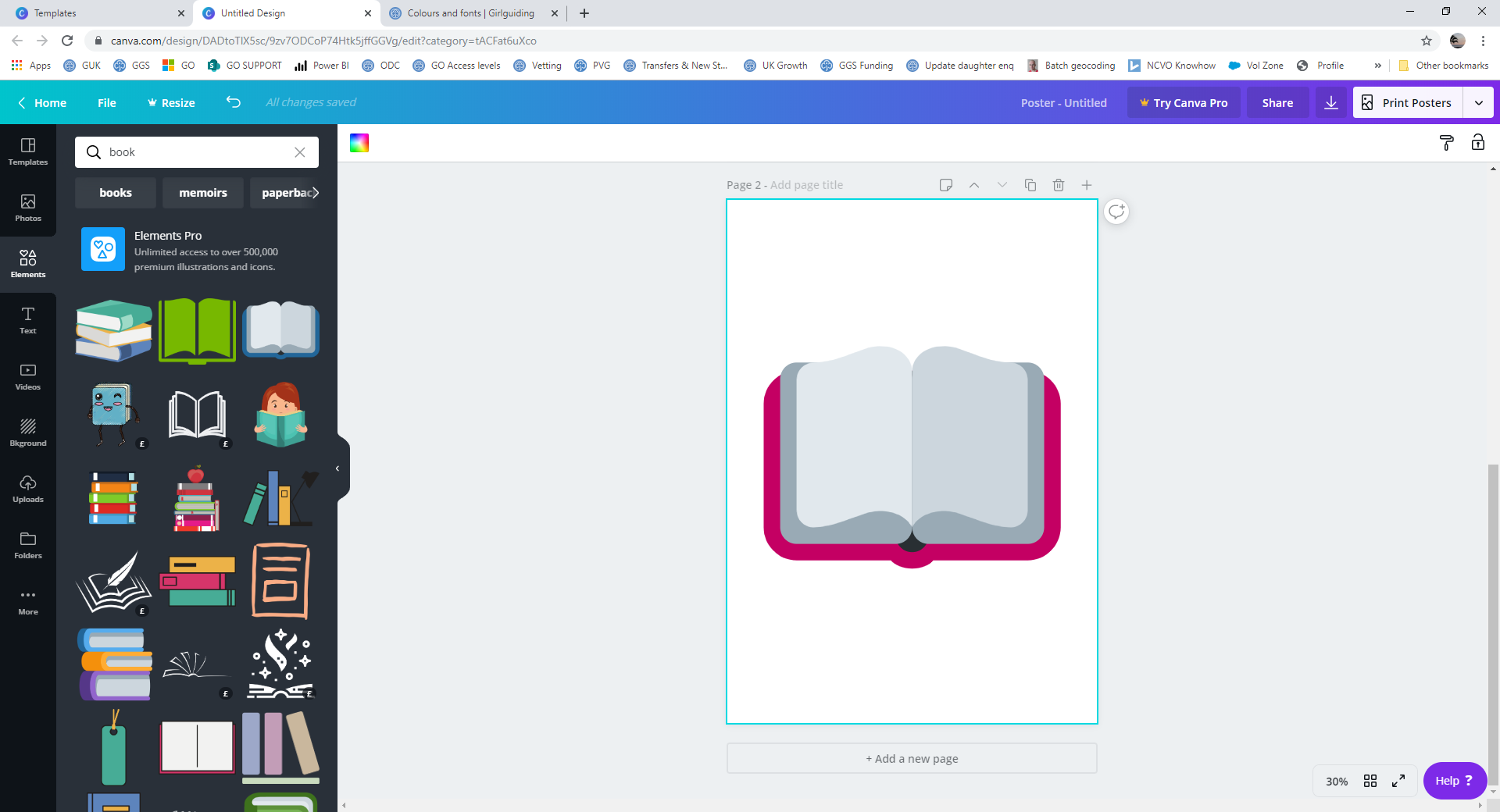 Key points…
Being flexible in this example is all about being open 
   and honest about what is and isn’t possible 

Offer a choice of units where available even if it means a different night, time, location or frequency 

Offer holiday guiding if it’s available in your area or the chance to join in district or division events while they wait 

If you could offer a space if you had an extra adult, invite the parent to volunteer – explain the girl will be able to come along as long as the adult is there too

Crucially, don’t ignore parents because you can’t offer a space. This creates a poor impression of Girlguiding.
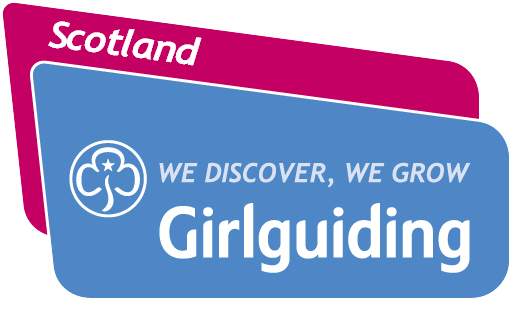 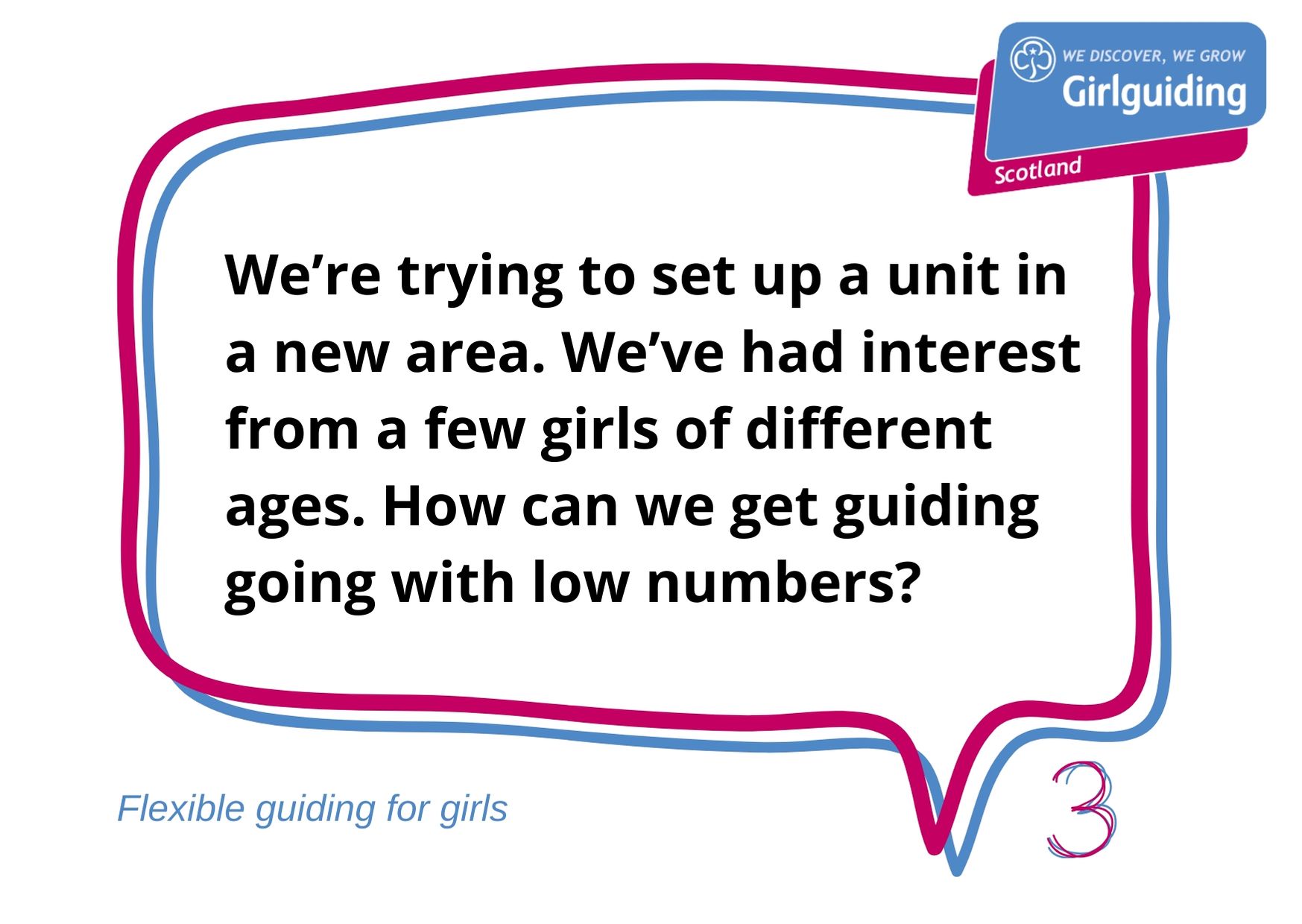 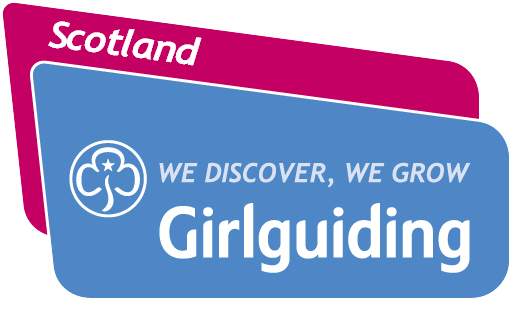 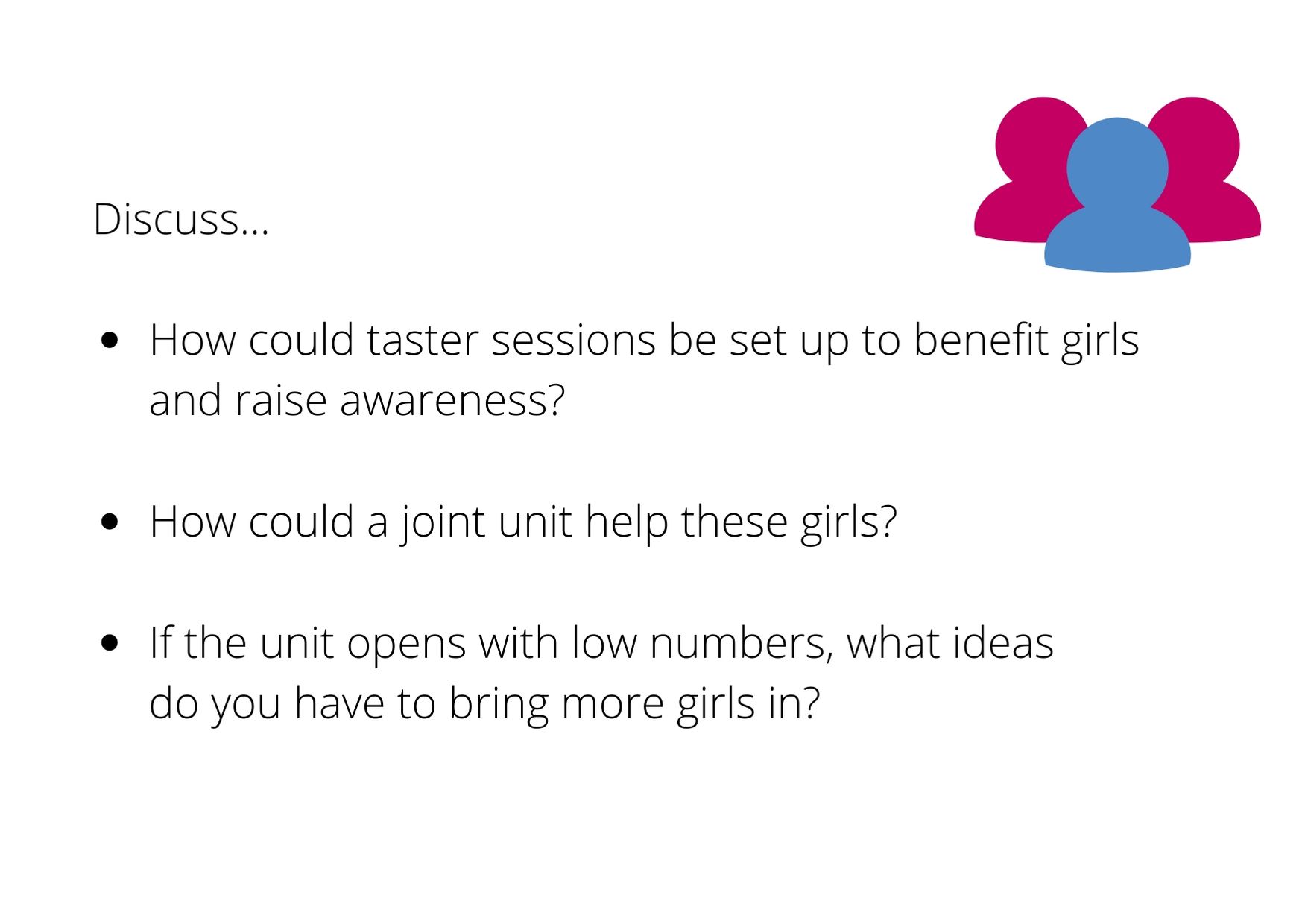 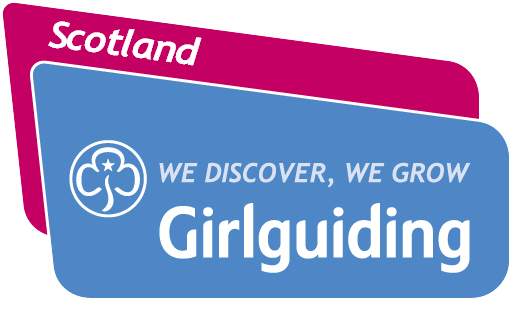 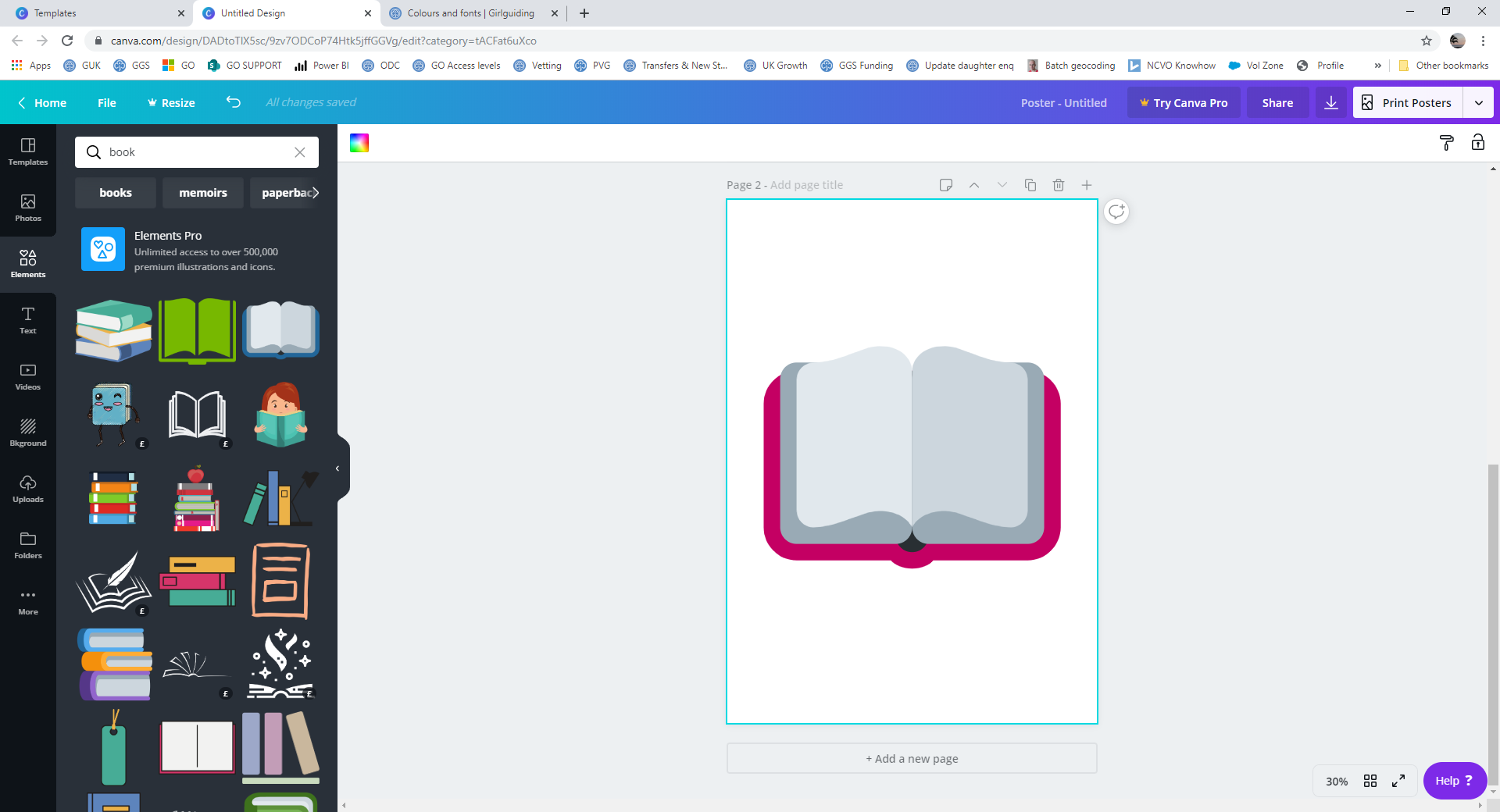 Key points…
Girlguiding suggests minimum unit sizes for each age 
    group:
	Rainbows: 5  Brownies: 12  Guides: 12 Rangers: 5

You don’t have to wait until you reach these numbers before getting started if you’re confident you can grow the unit over time

Tasters are a great way to test the water 

Joint units can be a good first step where numbers are limited – the programme lends itself to this way of working 

Once you’re up and running, bring a friend activities can help to build the unit up. Free recruitment materials are available from Scottish Headquarters to help spread the word.
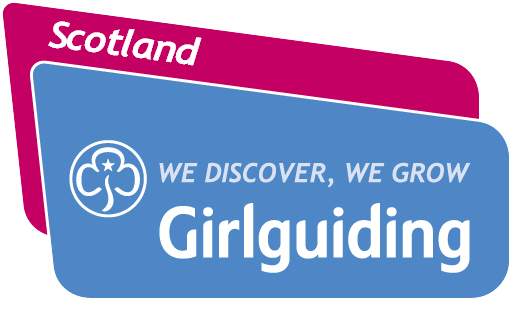 [Speaker Notes: Small units might be needed where there’s a low girl population or where you’re introducing guiding for the first time

Don’t be afraid to start small.  It’s important to have enough girls to be able to run a good programme though – joint units are a good solution initially
If the thought of running a taster event or bring a friend night is daunting, contact Scottish Headquarters for help. 
They’ll share templates that can be adapted and/or put you in touch with other volunteers who have already run successful events.]
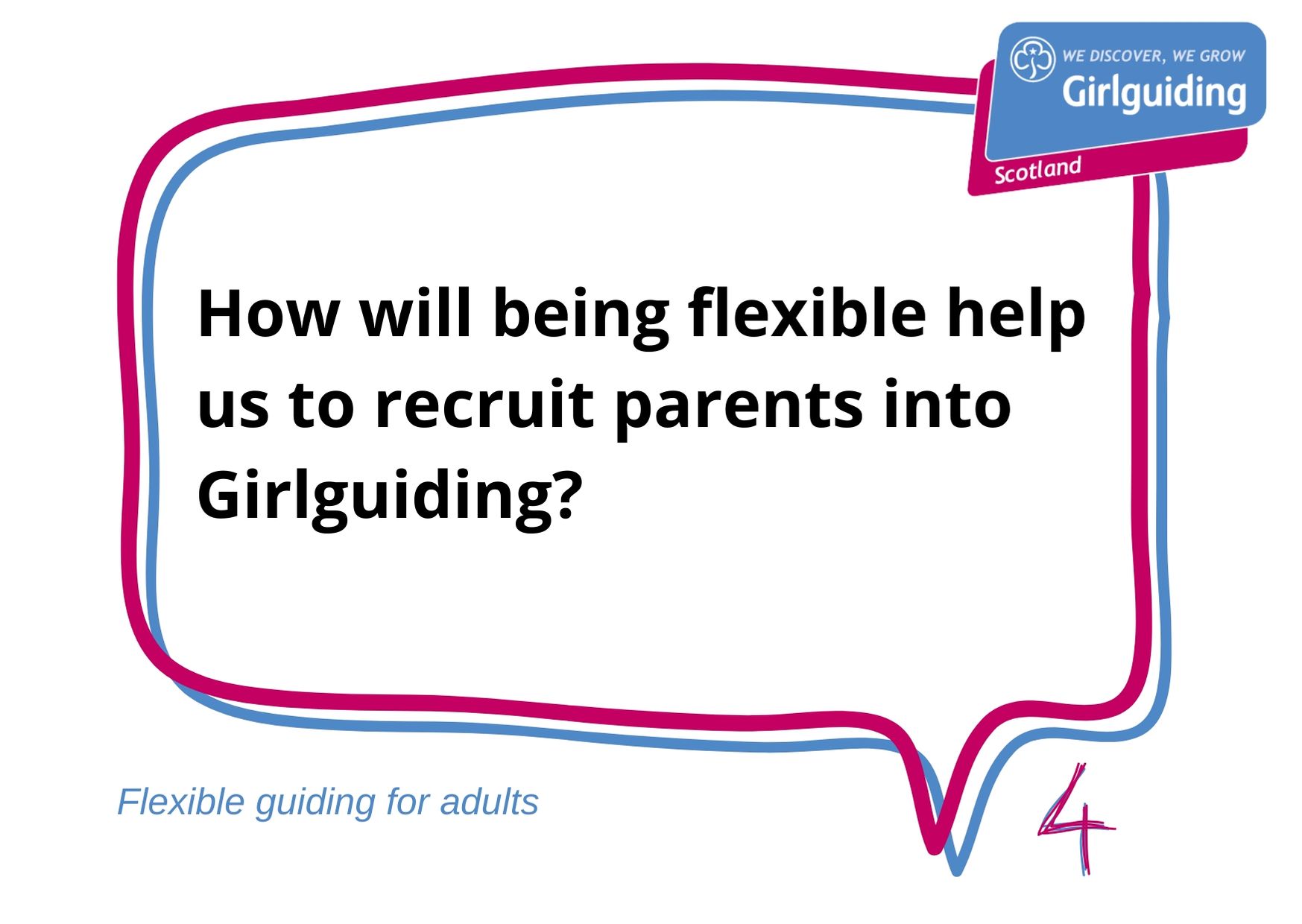 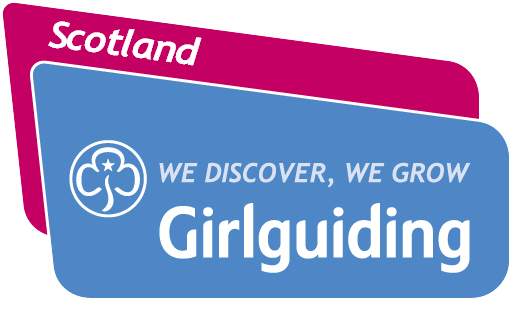 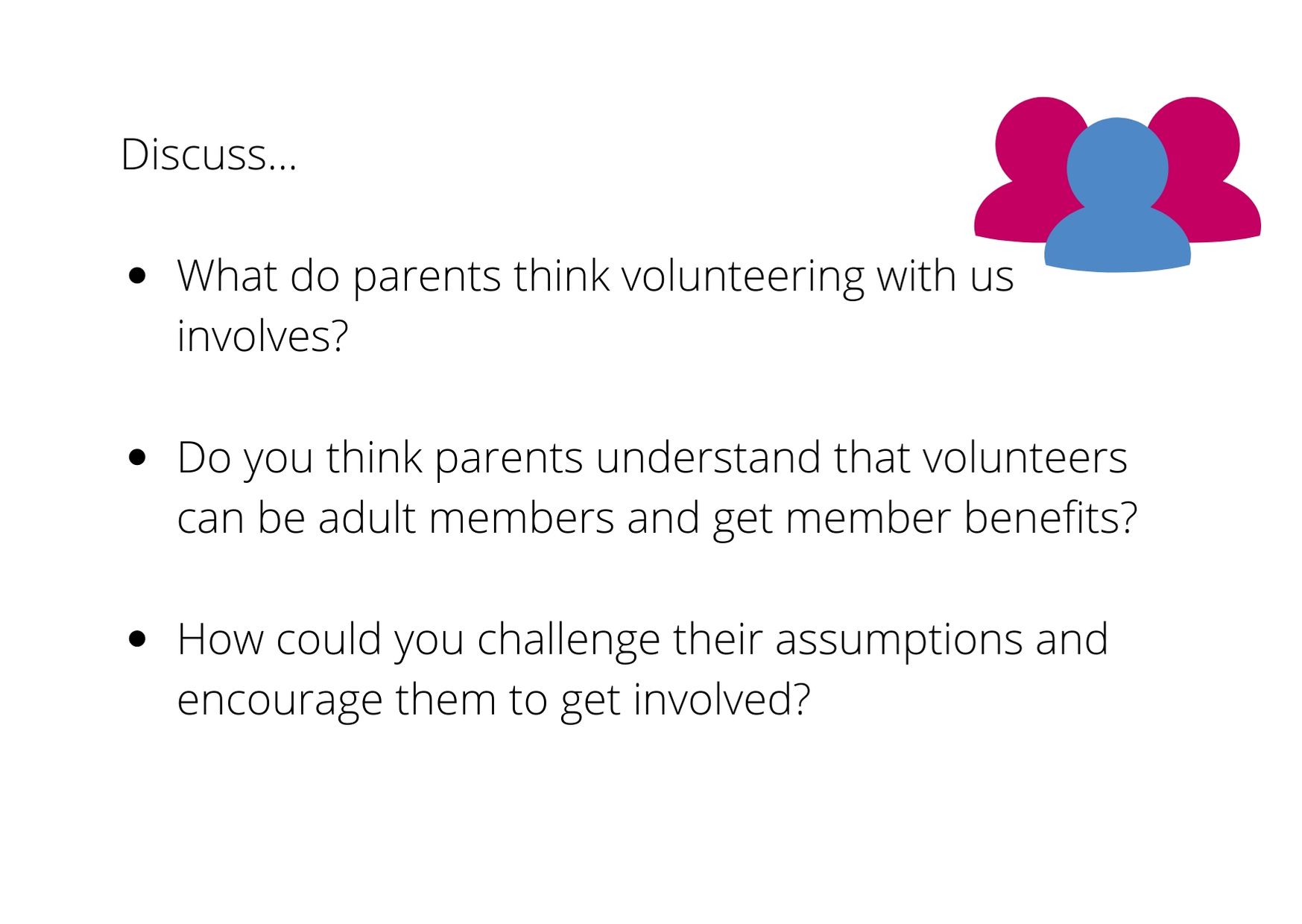 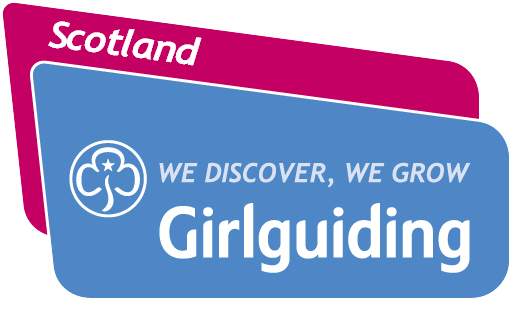 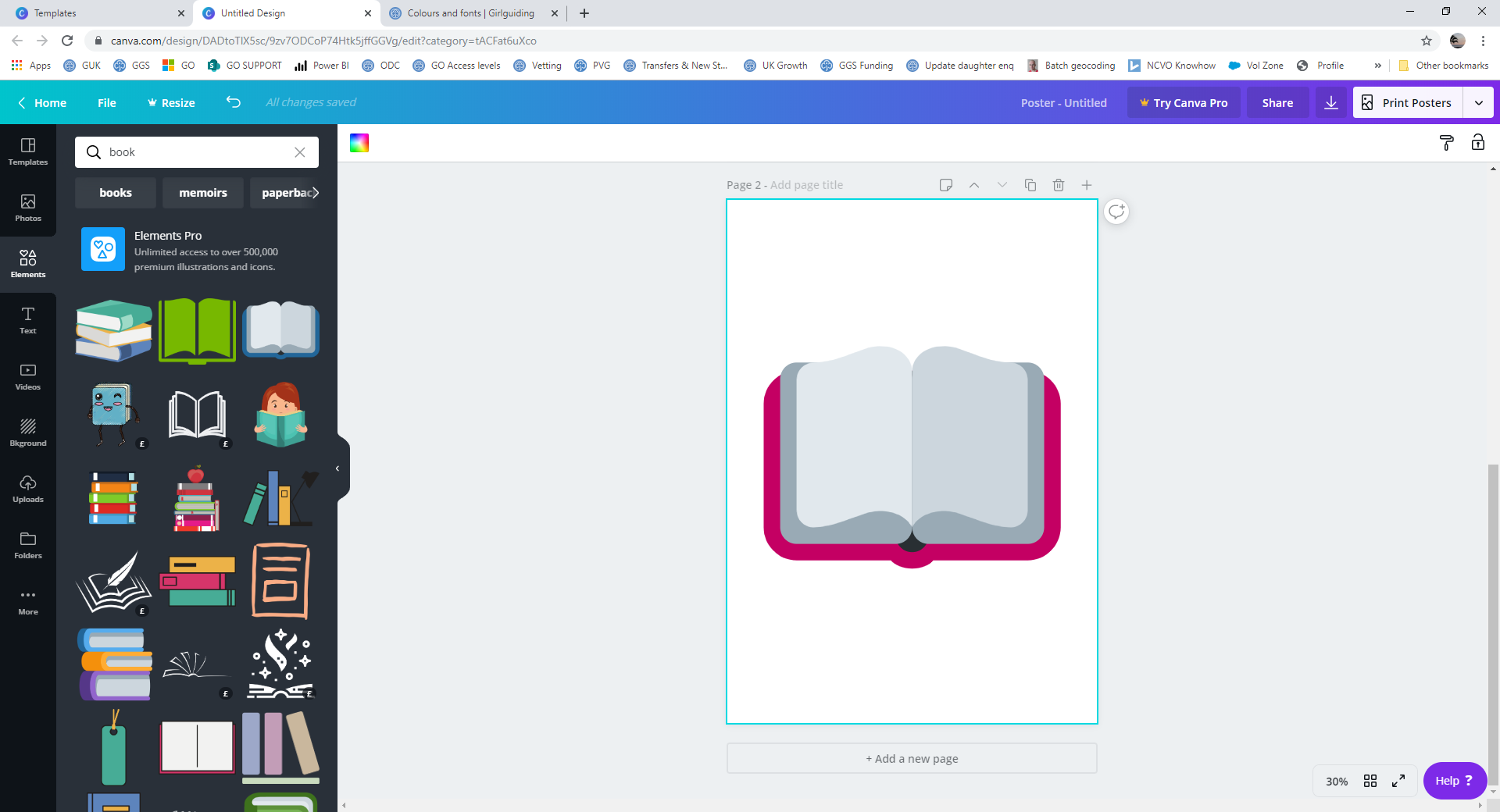 Key points…
Society is changing - We need more volunteers to deliver 
    the same number of volunteering hours 

Being flexible about the type of roles we offer and the time 
    commitment we expect will allow us to attract more adult members

Try to put yourself in a parent’s shoes – what might they imagine volunteering involves?  

An open-ended commitment will put many people off. Why not ask parents to try volunteering for 4-6 weeks to see whether they like it? 

Offer a range of ways to get involved, in and out of the meeting place 

We often forget to mention that we’re a membership organisation when talking about volunteering. Share what you get out of volunteering in terms of fun, friendship and wider membership benefits.
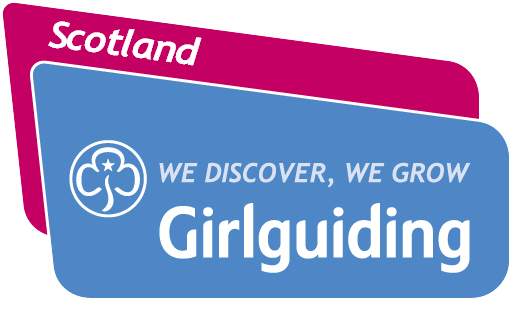 [Speaker Notes: Parents will have built up an idea of what it is to volunteer based on what they see and hear about the unit 

Challenge their perceptions by offering a range of ways to get involved and offer a short-term trial initially. 
Emphasise that it’s ok not to want to volunteer in the meeting place every week. 
Many will assume that being a leader is the only option.
Or that only women can volunteer.  

If you need a template letter to send to parents about volunteering options, contact Scottish Headquarters.]
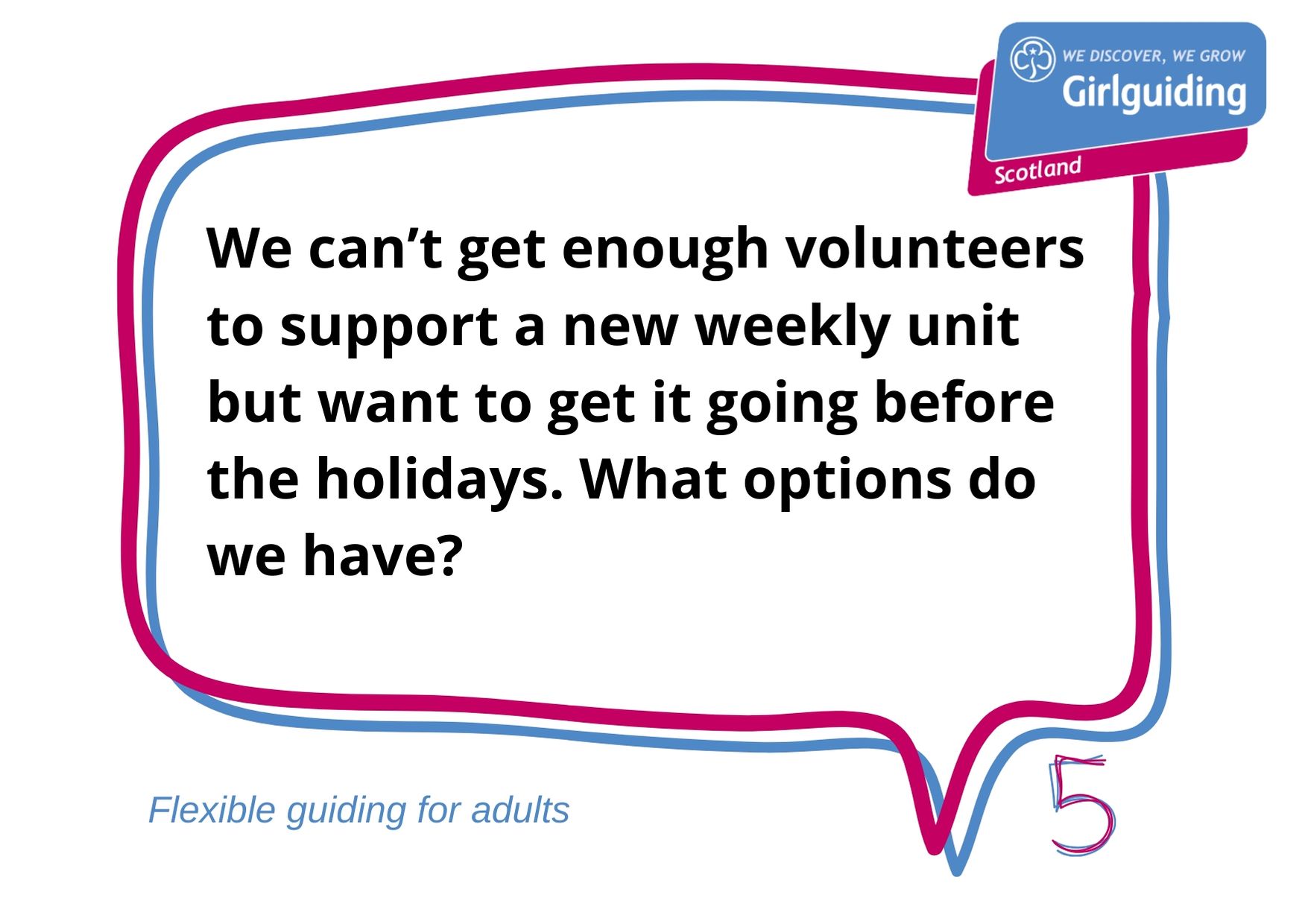 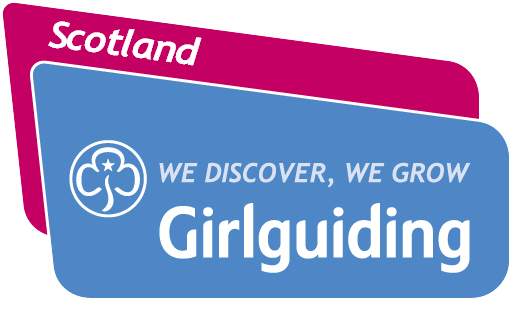 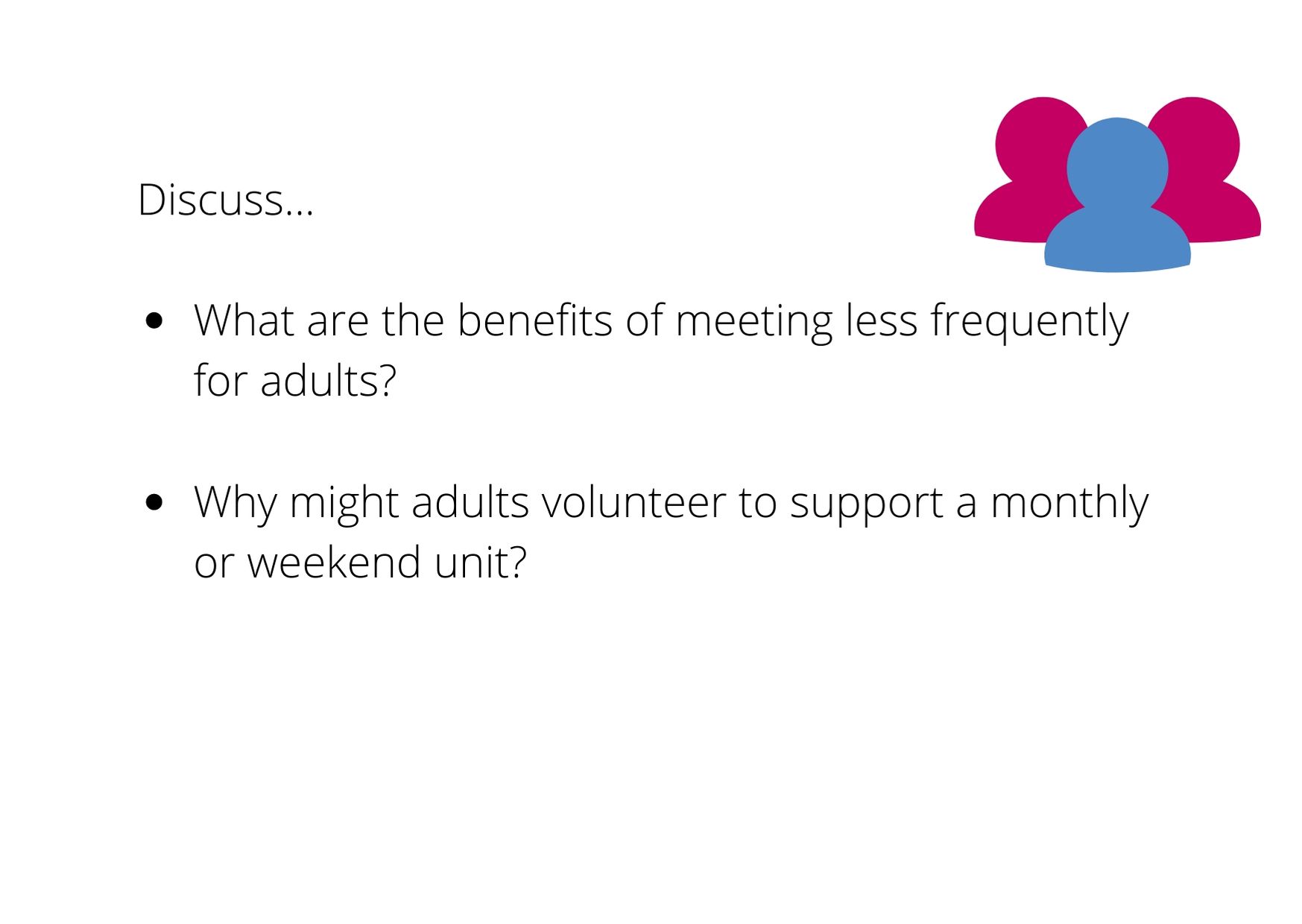 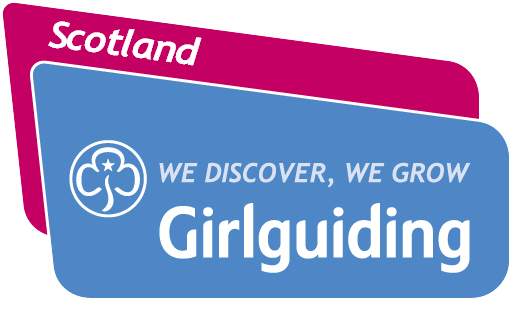 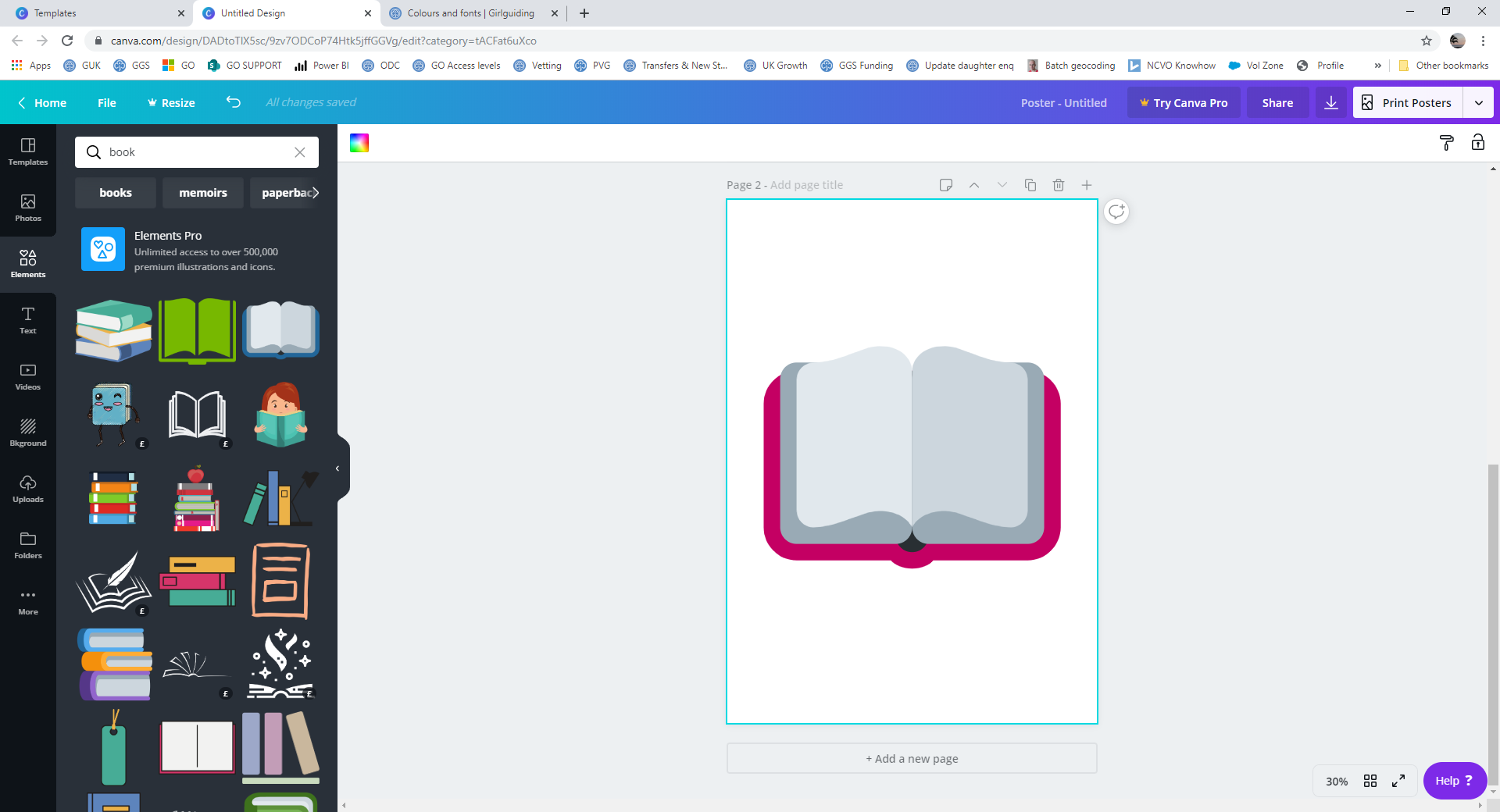 Key points…
Without adult support, guiding can’t happen. Being flexible 
    will make our volunteering offer more attractive

Adults with work and family commitments might find a weekly commitment daunting. Monthly volunteering could feel like a more manageable prospect. 

Weekend units can also be attractive to those who work during the week 

If you can get adults to help less frequently, you could create a leader rota or the unit could meet less frequently, for longer sessions

You could also invite leaders in training or Trefoil members in your area to support the unit for a short time while you try to recruit new volunteers
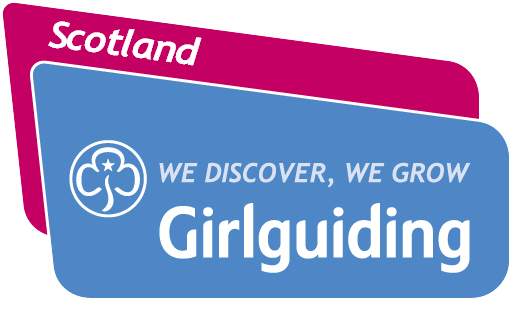 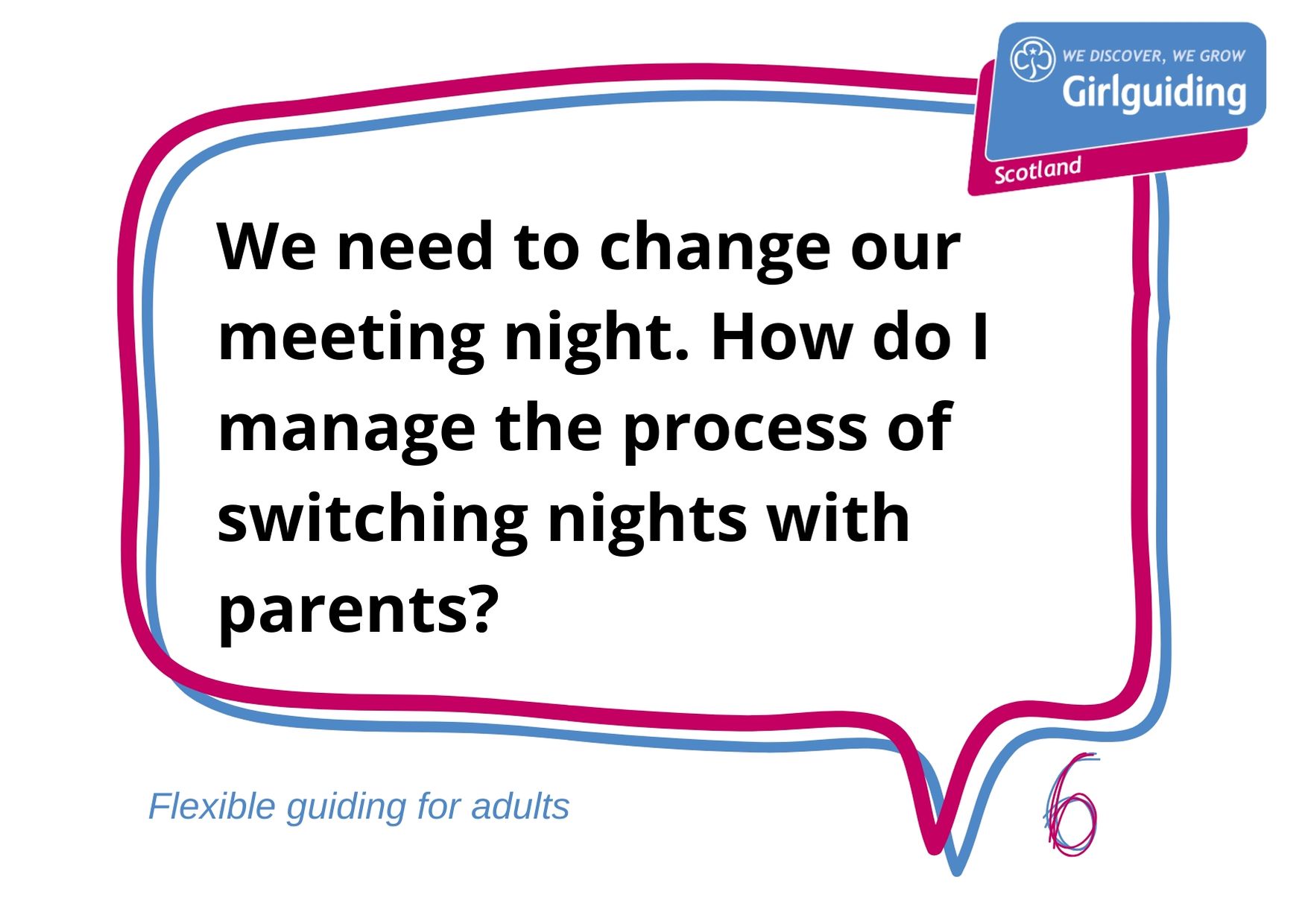 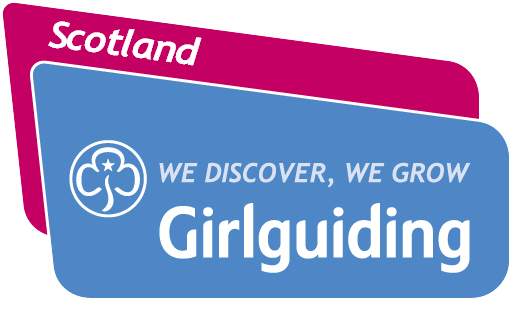 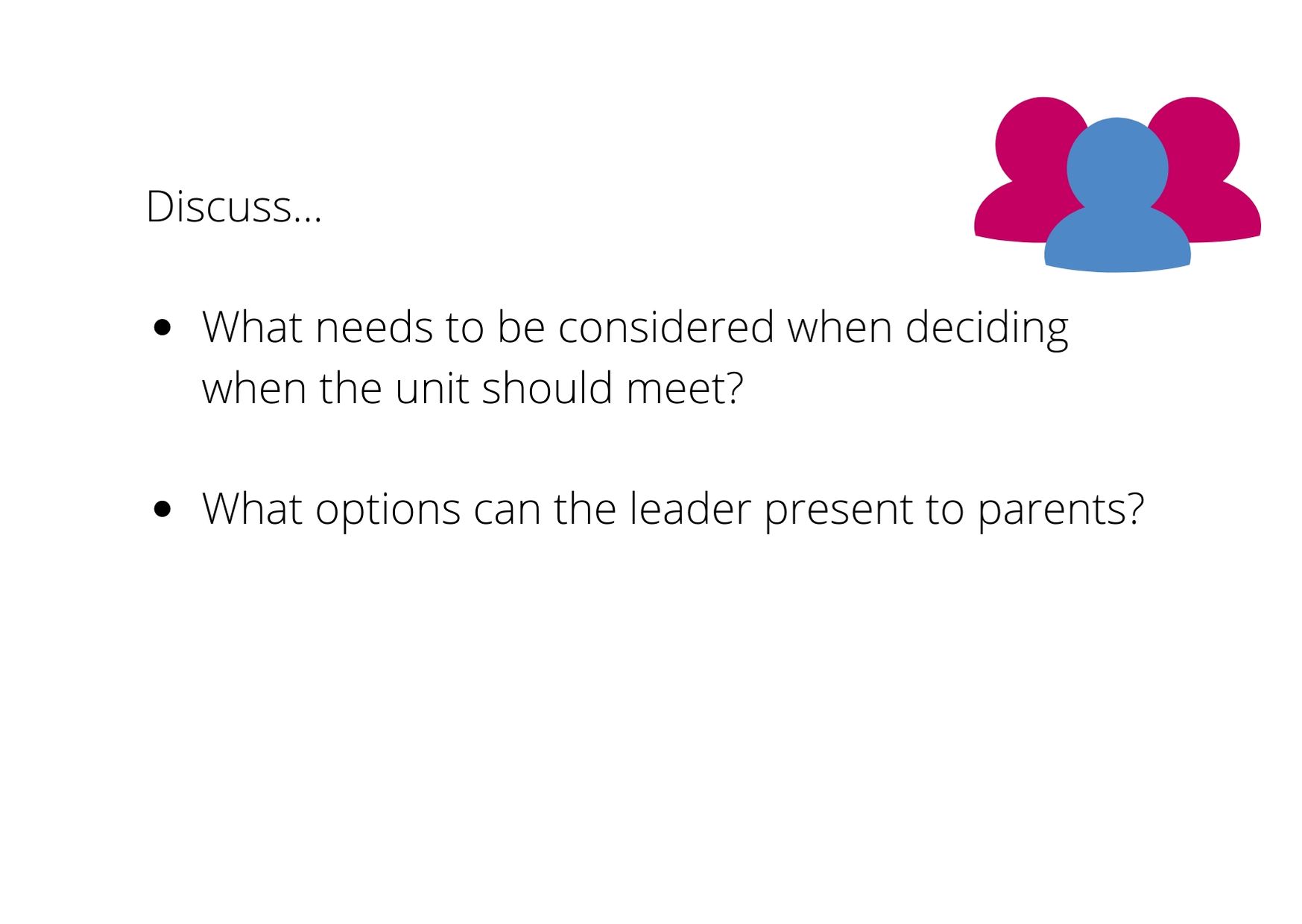 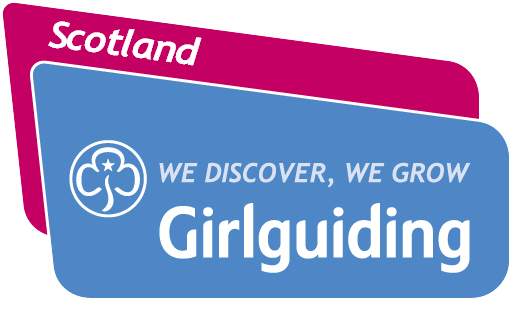 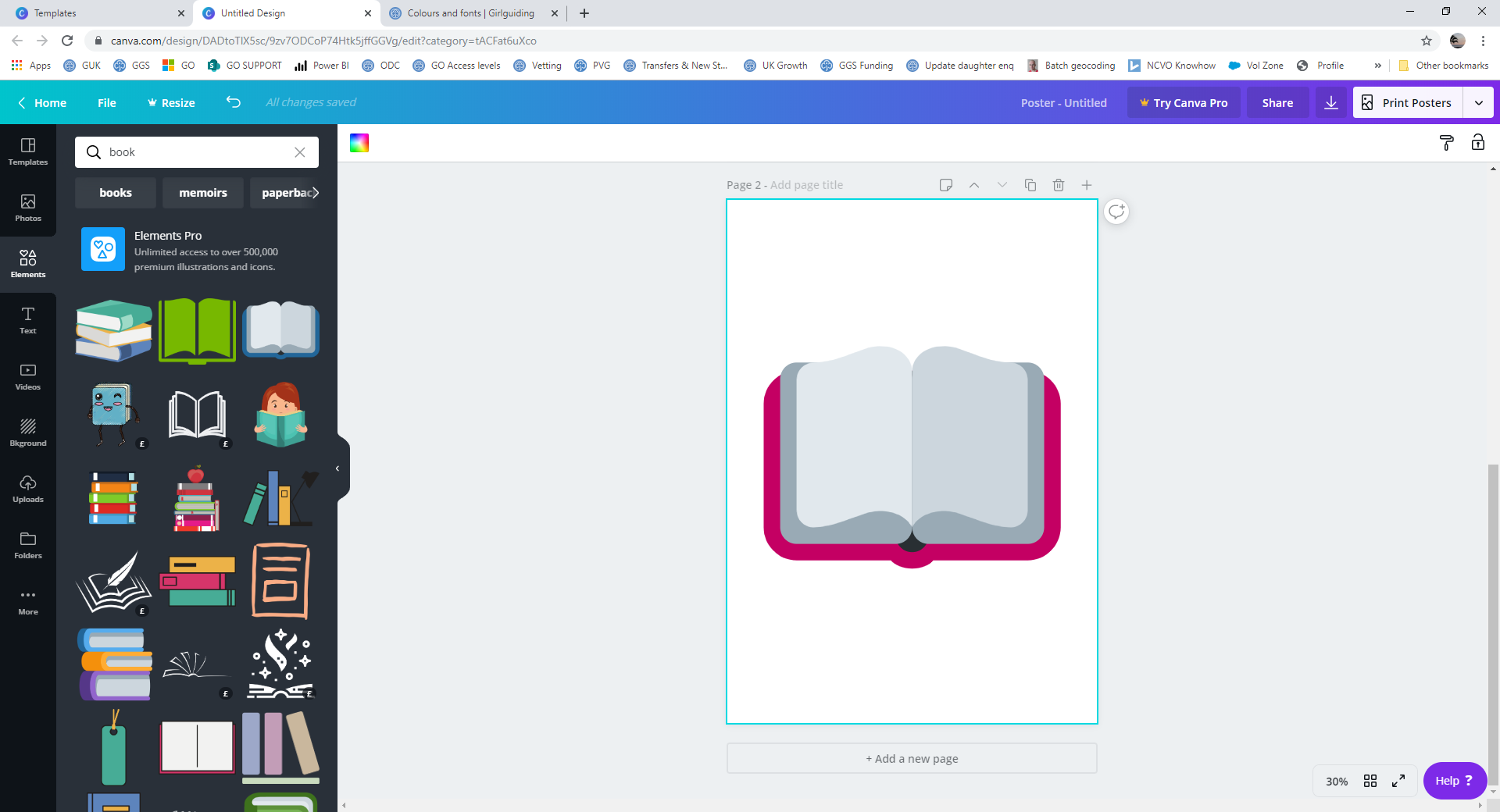 Key points…
There are lots of reasons why the night might need to change
     including venue availability or a lack of volunteers or girls

Being open and honest about why the night night needs to change is key 

Give advance notice that this might need to happen unless parents can offer an alternative solution – give a deadline for them to make suggestions 

Practical things to consider include volunteer and girl numbers, venues and other activities going on in the community 

If some girls or adults can’t make the new night work with your local commissioner to find alternative units for them 

Accept that some might have to miss out in order to benefit the majority – it’s better to keep the unit open than have everyone miss out
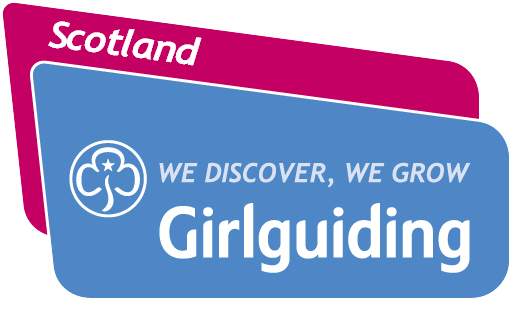 [Speaker Notes: There are practical things to consider when deciding which night to meet 

You need to have enough girls and adults to run – whether they are already in the unit or coming off the waiting list
You need to find an affordable and safe venue
You need to think about what else is on in the community – what will you be competing with? 

If your current night isn’t working, frequent and honest communication with parents is key – involve them in making decisions rather than presenting them as a done deal]
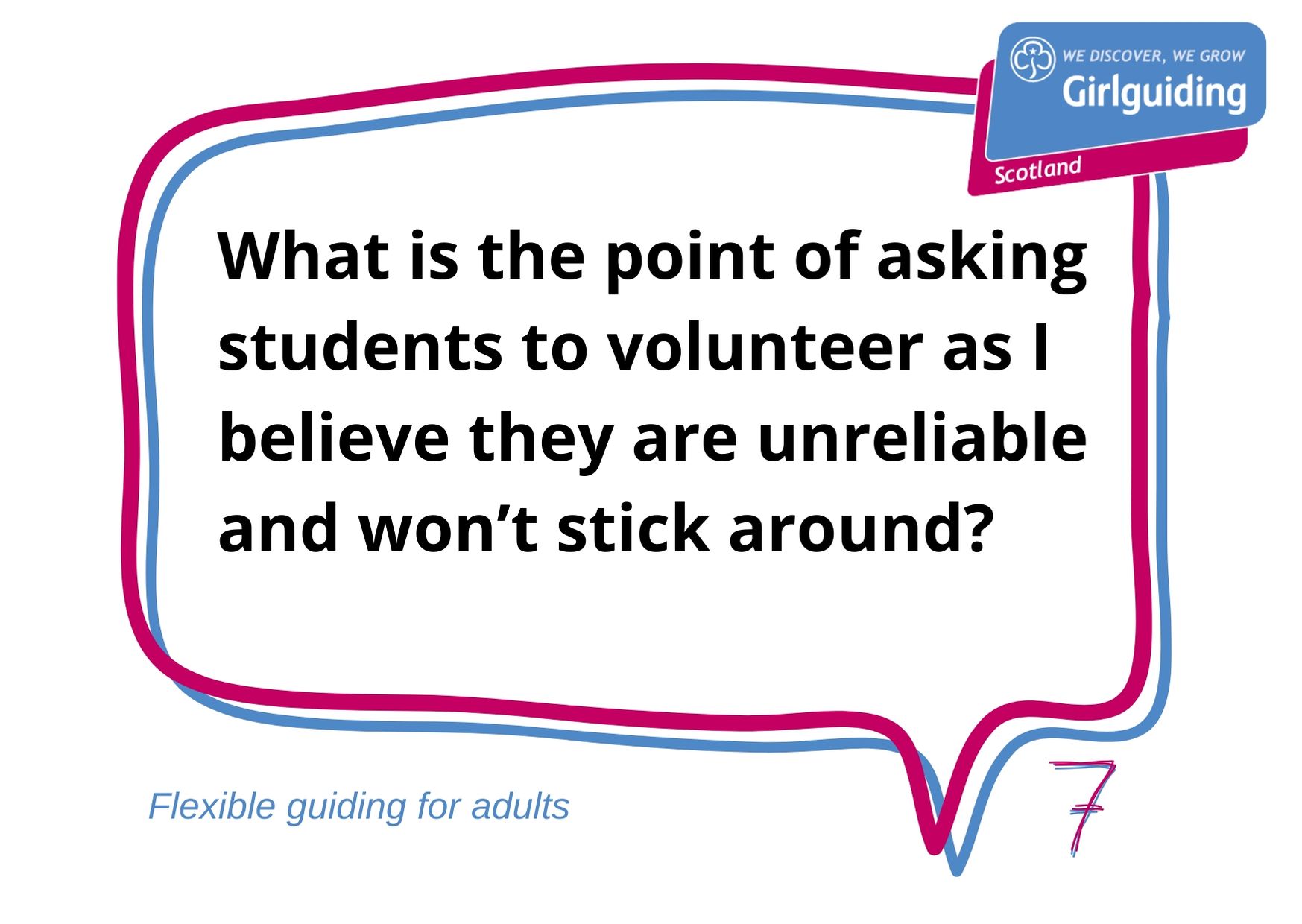 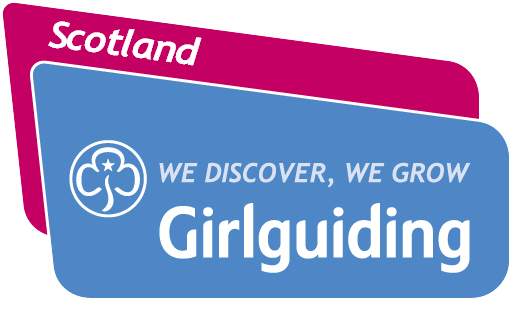 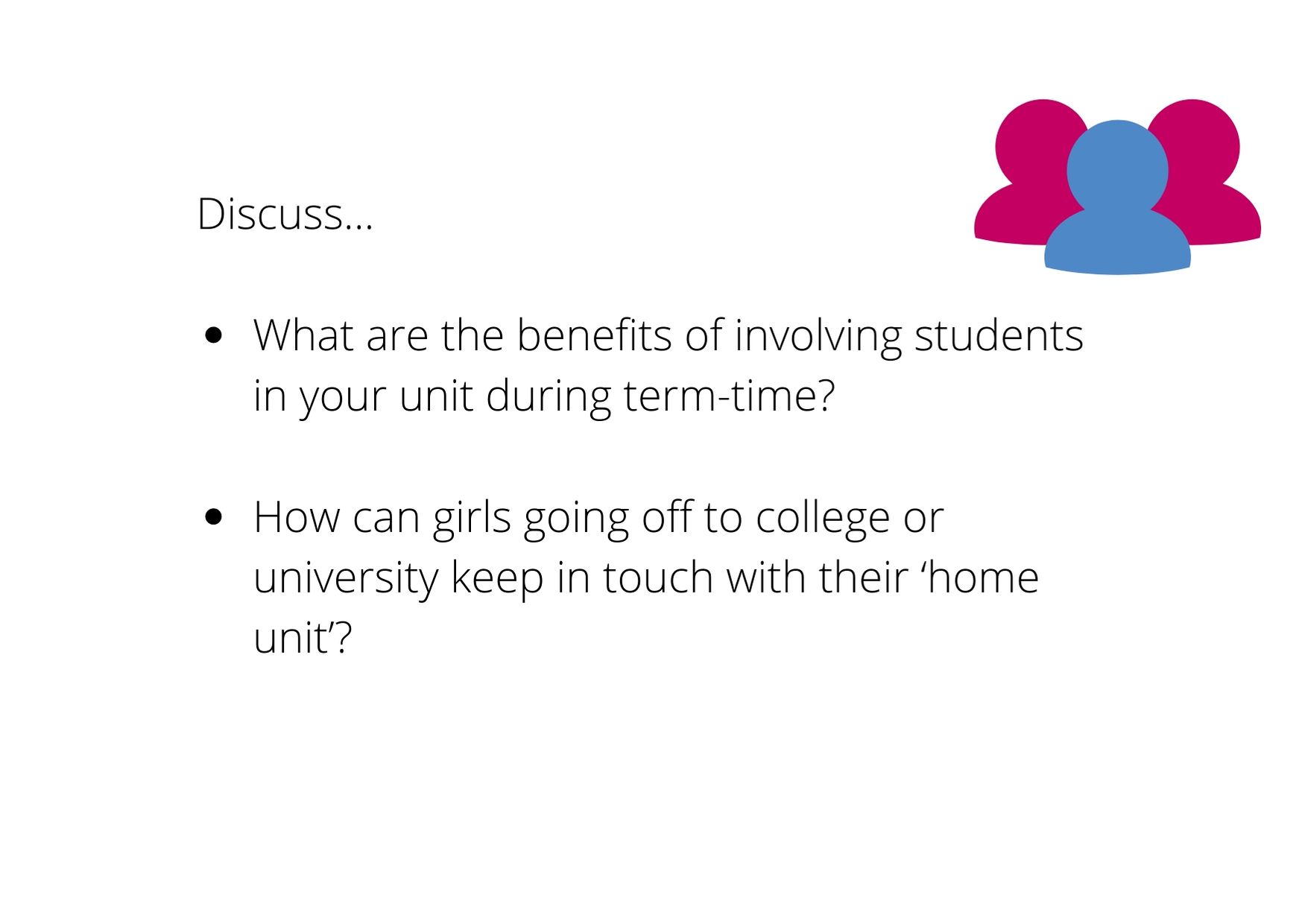 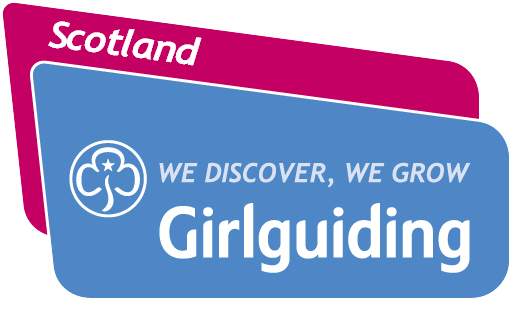 Key points…
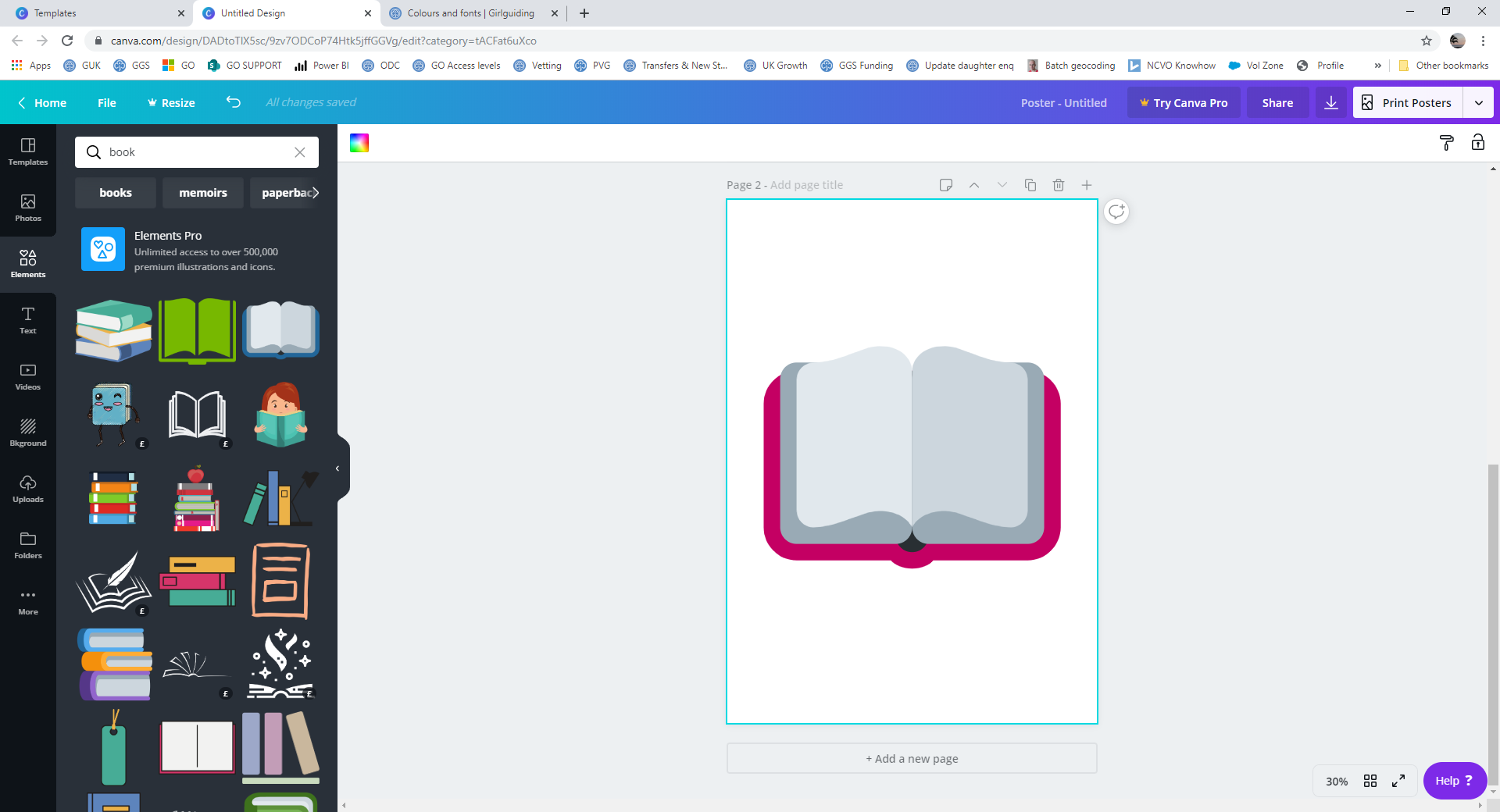 Students have loads to offer you and the girls!

They’ll bring creativity and energy and give the girls younger role models to look up to

They’ll be glad of the break from the pressures of studying and grateful for the opportunity to add to their CV 

Make it work by sharing your expectations about the notice they need to give if they can’t make a meeting due to a deadline, exam or holiday

Guiding can offer a welcome connection to home. If you’re sending girls off to university or college, give them the chance to join your residentials and involve them in planning calls
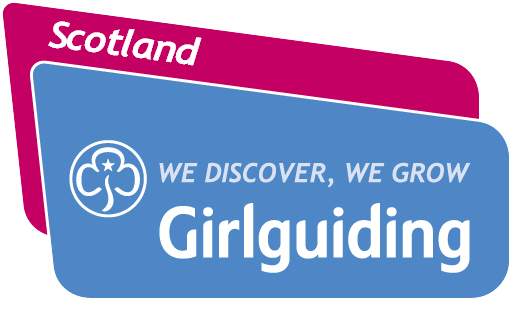 [Speaker Notes: How often do we hear that students are unreliable or will ‘only’ commit for 4 years? 

Guiding has loads to gain from involving students. They will often bring invaluable experience and enthusiasm. 
Guiding has loads to offer them too.  This can be a challenging period with lots of change and guiding can offer stability and a connection to home.]
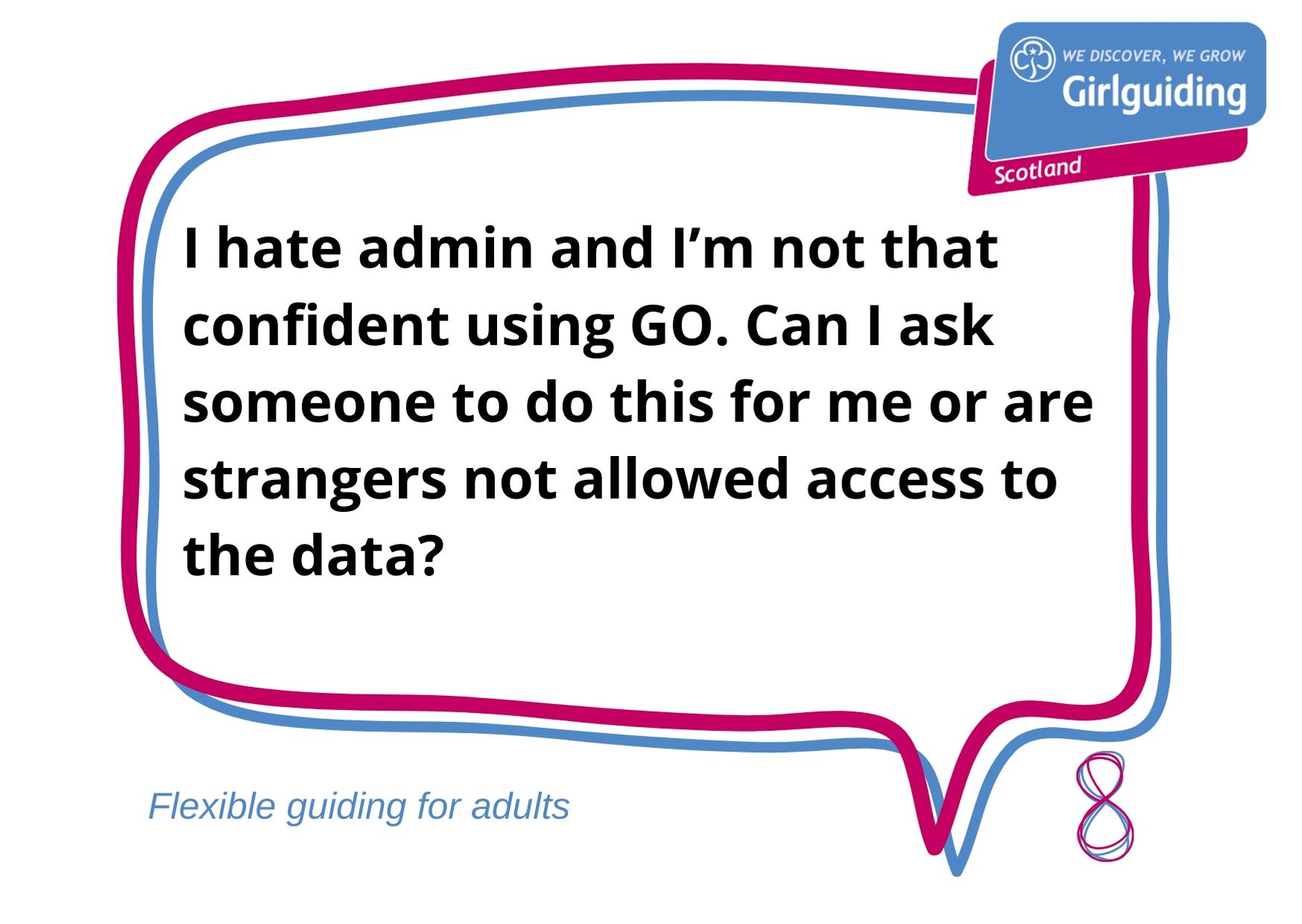 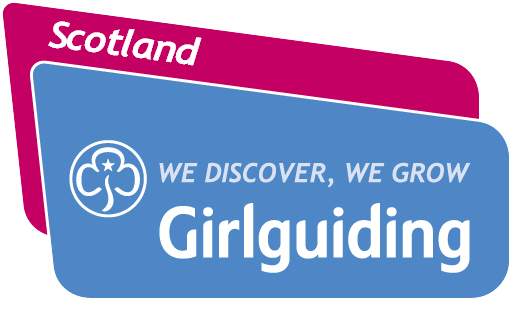 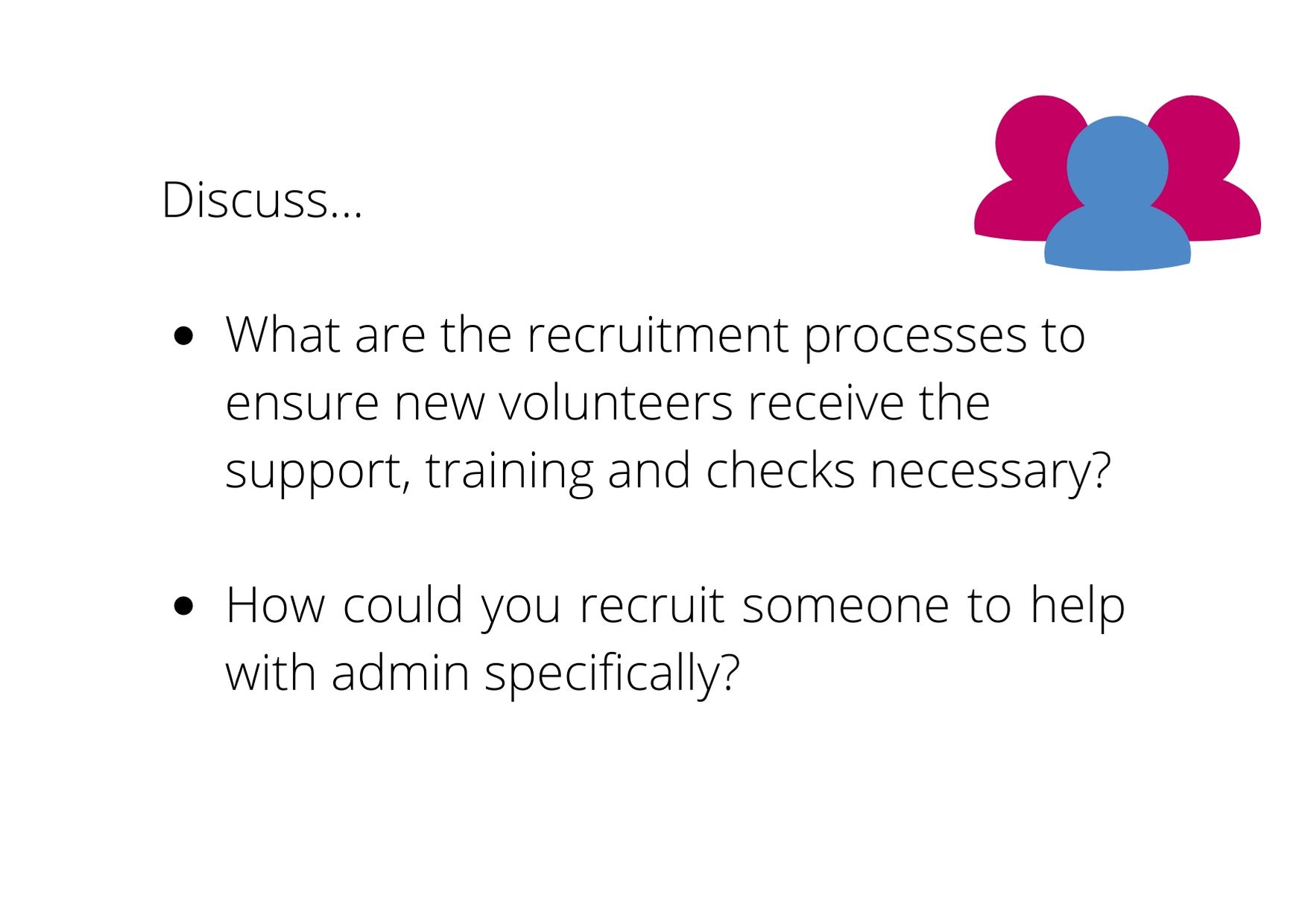 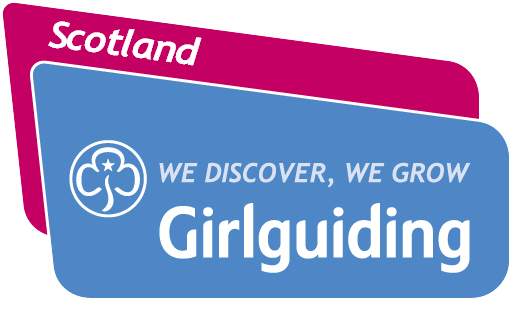 Key points…
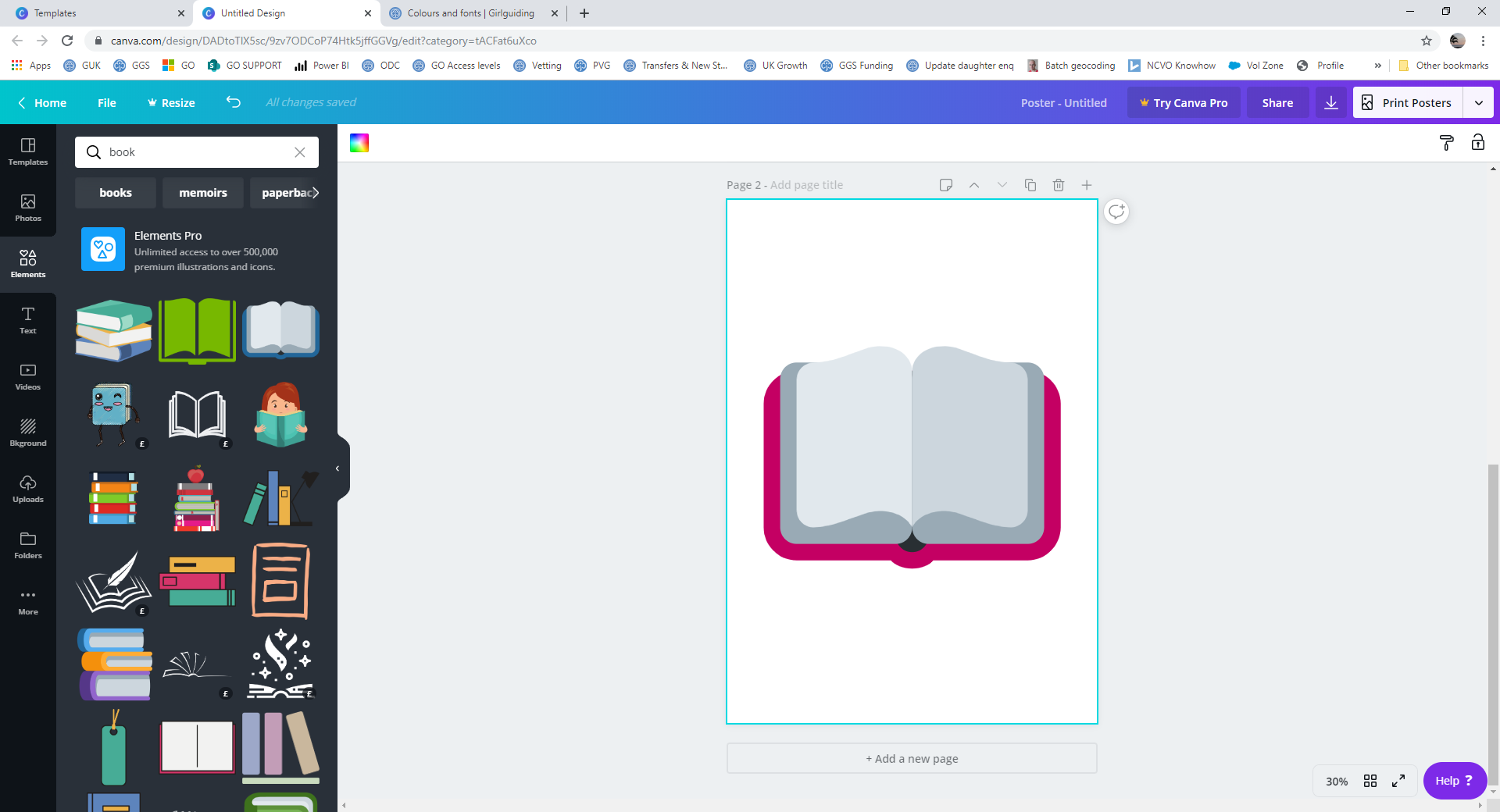 All units can recruit a unit administrator to help 
    manage admin. 

The role can be held by any adult age 18+ 

They should be a member of Girlguiding or be willing to join us

If joining, they will be required to complete the recruitment process and provide 2 references

Tasks the unit administrator might do include: 
Responding to joining enquiries 
Responding to enquiries from parents of existing members 
Managing admin for trips or other activities 
Helping maintain financial records
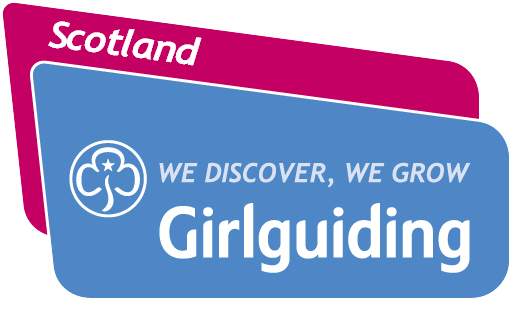 [Speaker Notes: Girlguiding have produced a role description for a unit administrator.  Contact Scottish Headquarters for an electronic copy or search the Girlguiding website. 
Scottish Headquarters can also help place online adverts to help you recruit to this role. 

Administrators don’t need to be PVG-checked and can be men or women. Remember that everyone is new at some point. 

There are lots of people who work in admin who could lend their skills to guiding.]
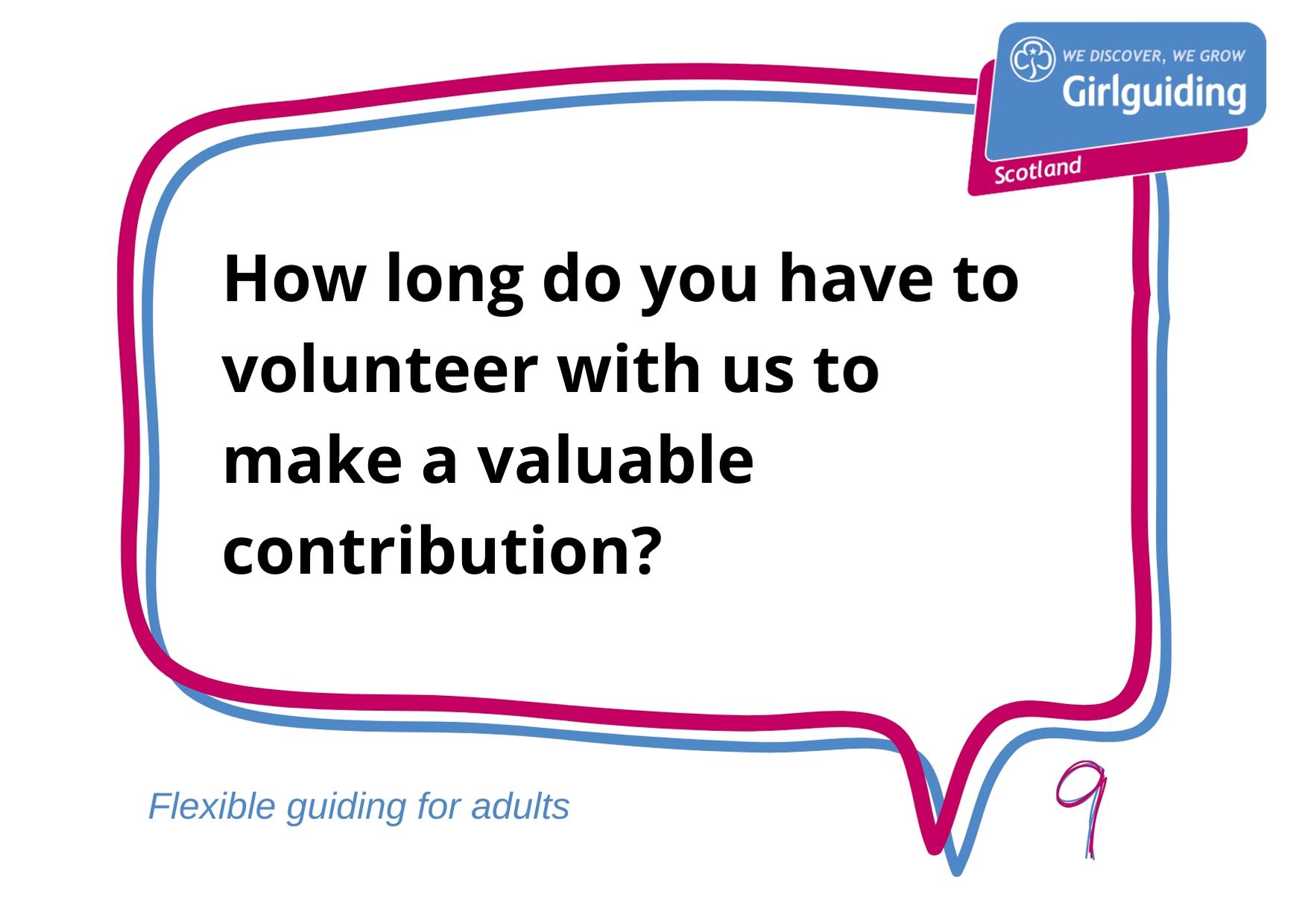 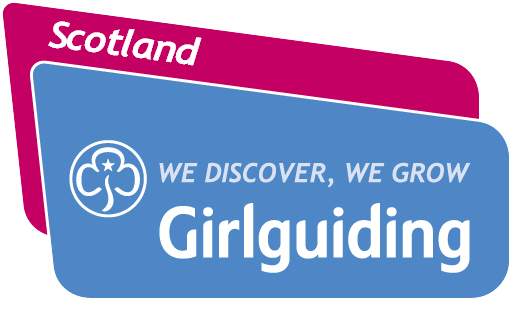 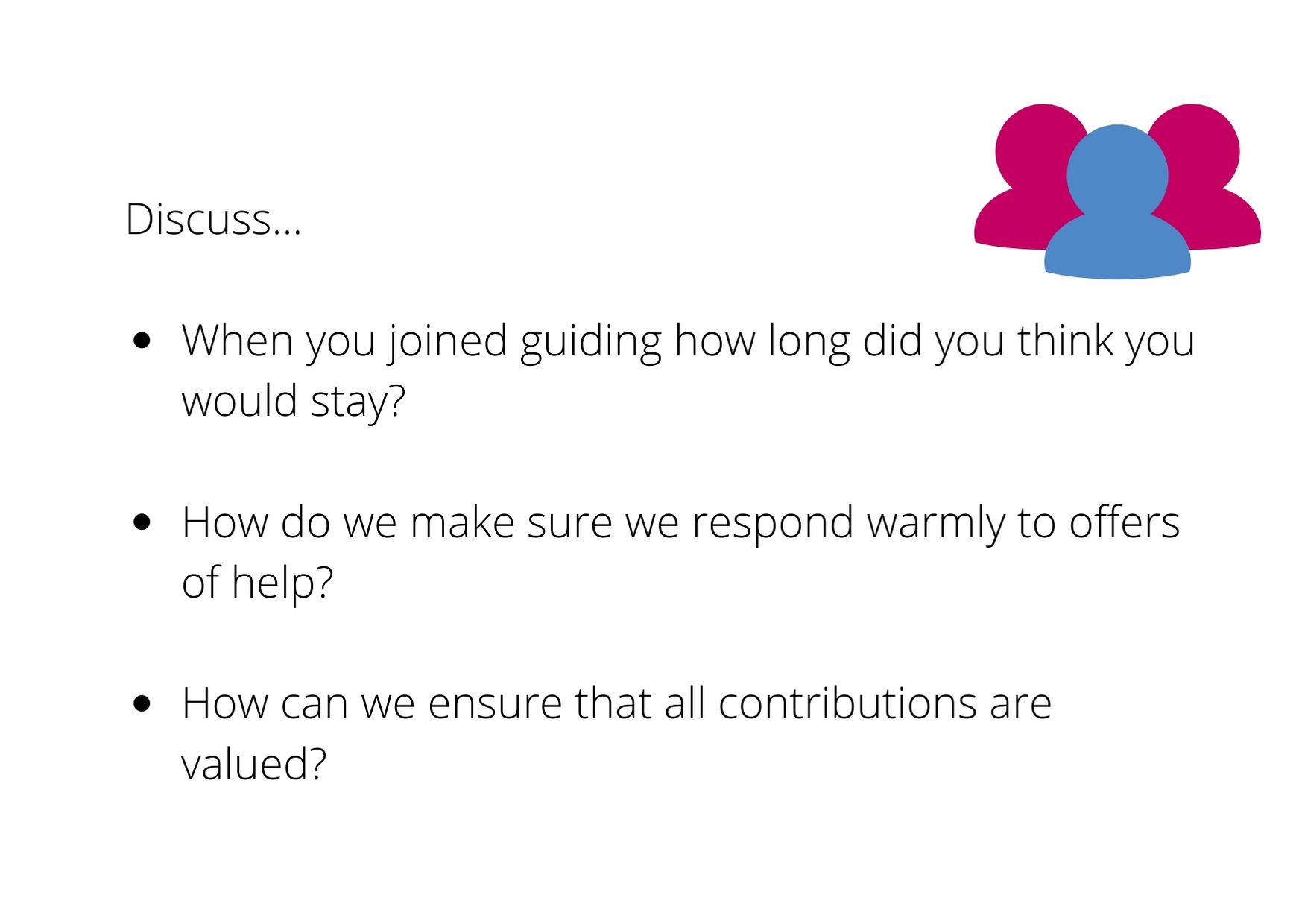 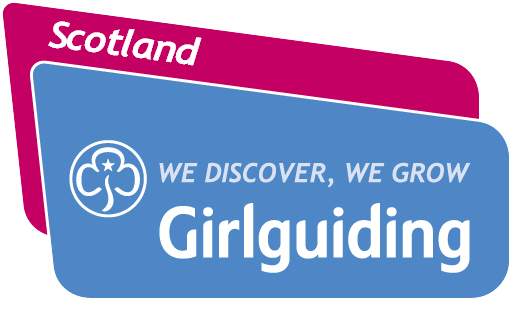 Key points…
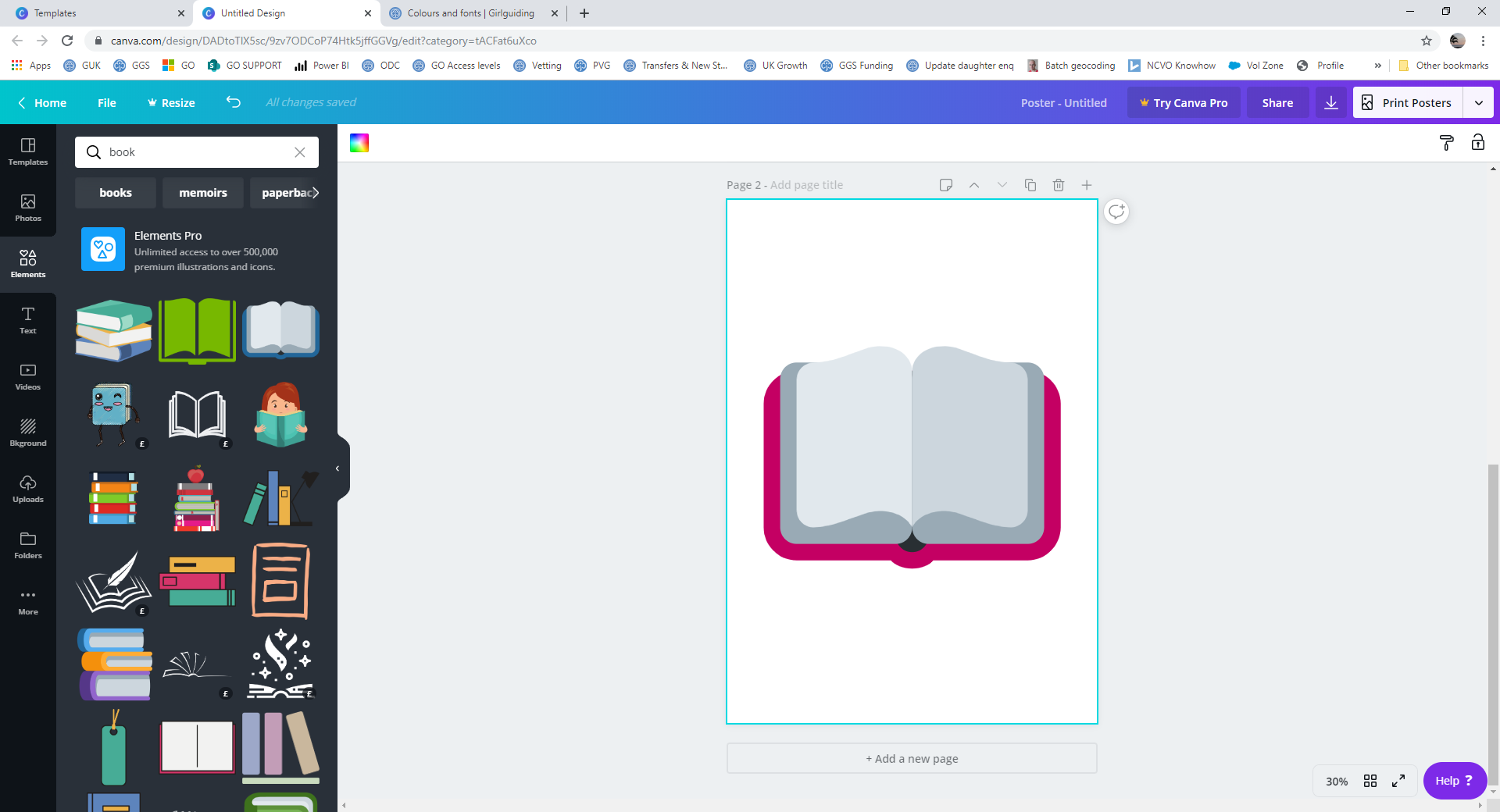 Every contribution to guiding is valuable. 
Whether involving unit guiding or a support function 
Whether short-term or long-term 
Whether regular or occasional 

If we have a fixed idea of what being a ‘valuable’ volunteer means we will miss out on useful skills and experience that will benefit both adults and girls already in guiding 

People volunteer for lots of different reasons and all are valid. We can help people boost their CVs, learn new skills, have fun and make friends in exchange for their time, skills and enthusiasm

Talk to current and potential volunteers about what they can offer and what they want to get out of guiding – it’s a two way exchange!
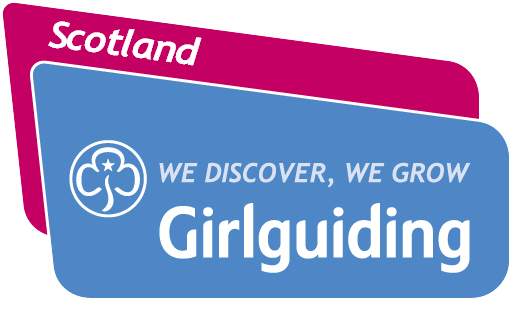 [Speaker Notes: When we recruit, we’re often focused on filling a gap. Urgently. 
Taking time to find out what someone wants to get out of guiding and what their skills are will help us match people to the right roles.

This is a useful analogy to describe how we sometimes approach recruitment:

You attend a speed dating event. You meet someone with similar values. There’s an instant spark. You’re excited to getting to know them more. 
From nowhere they propose marriage and insist they won’t see you again if you’re not ready to set the wedding date.]
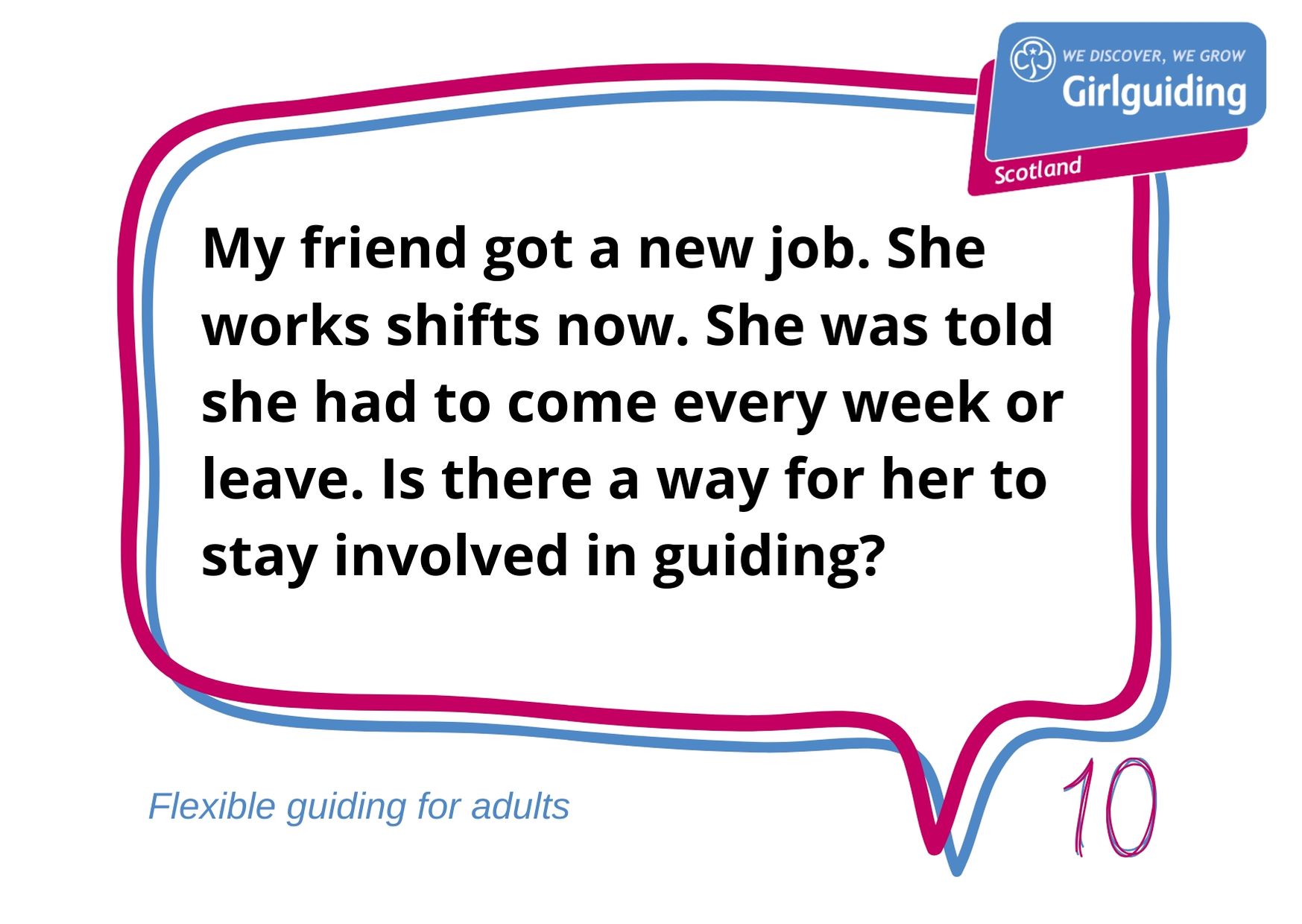 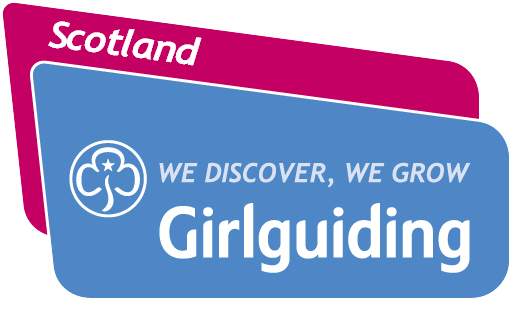 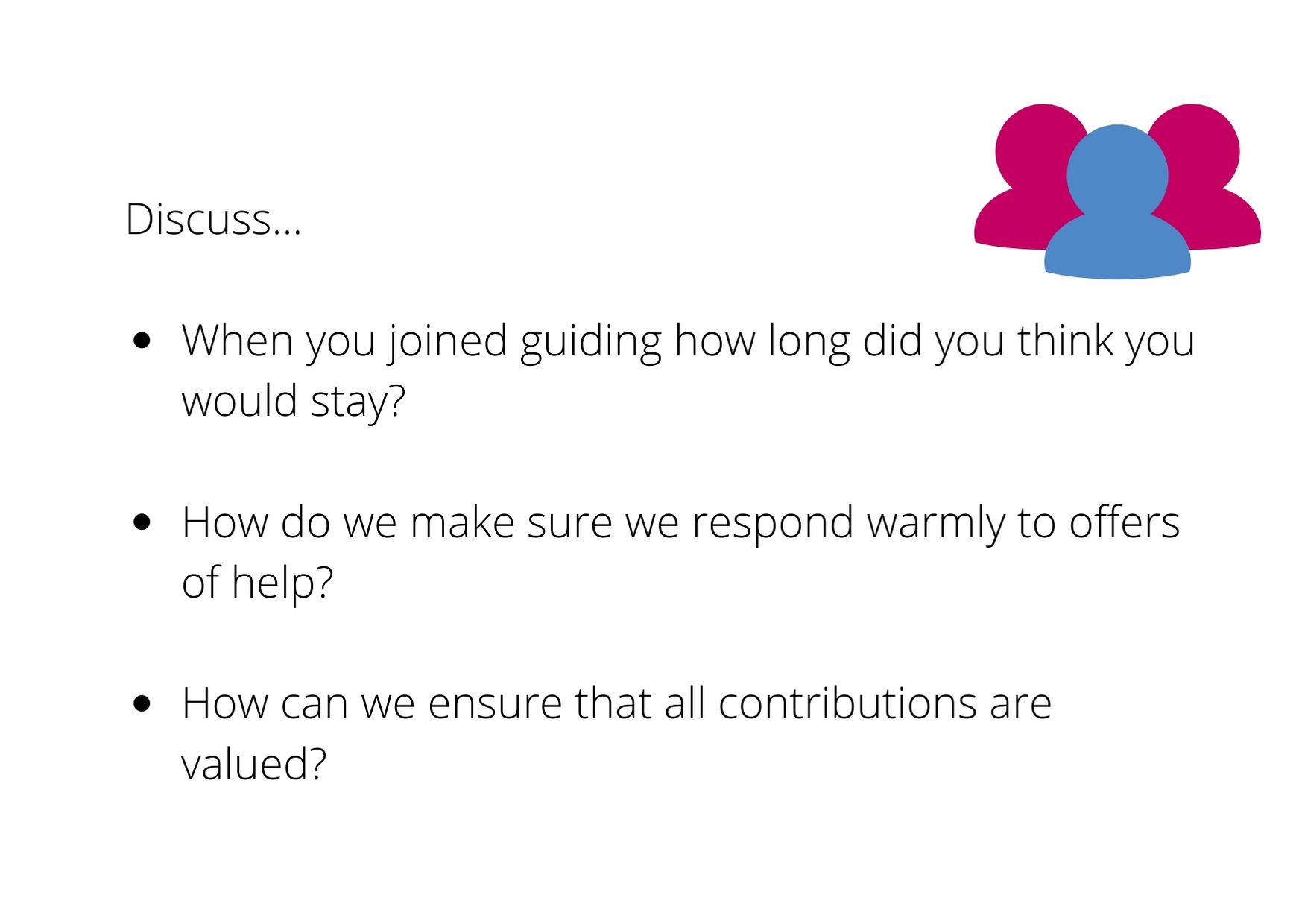 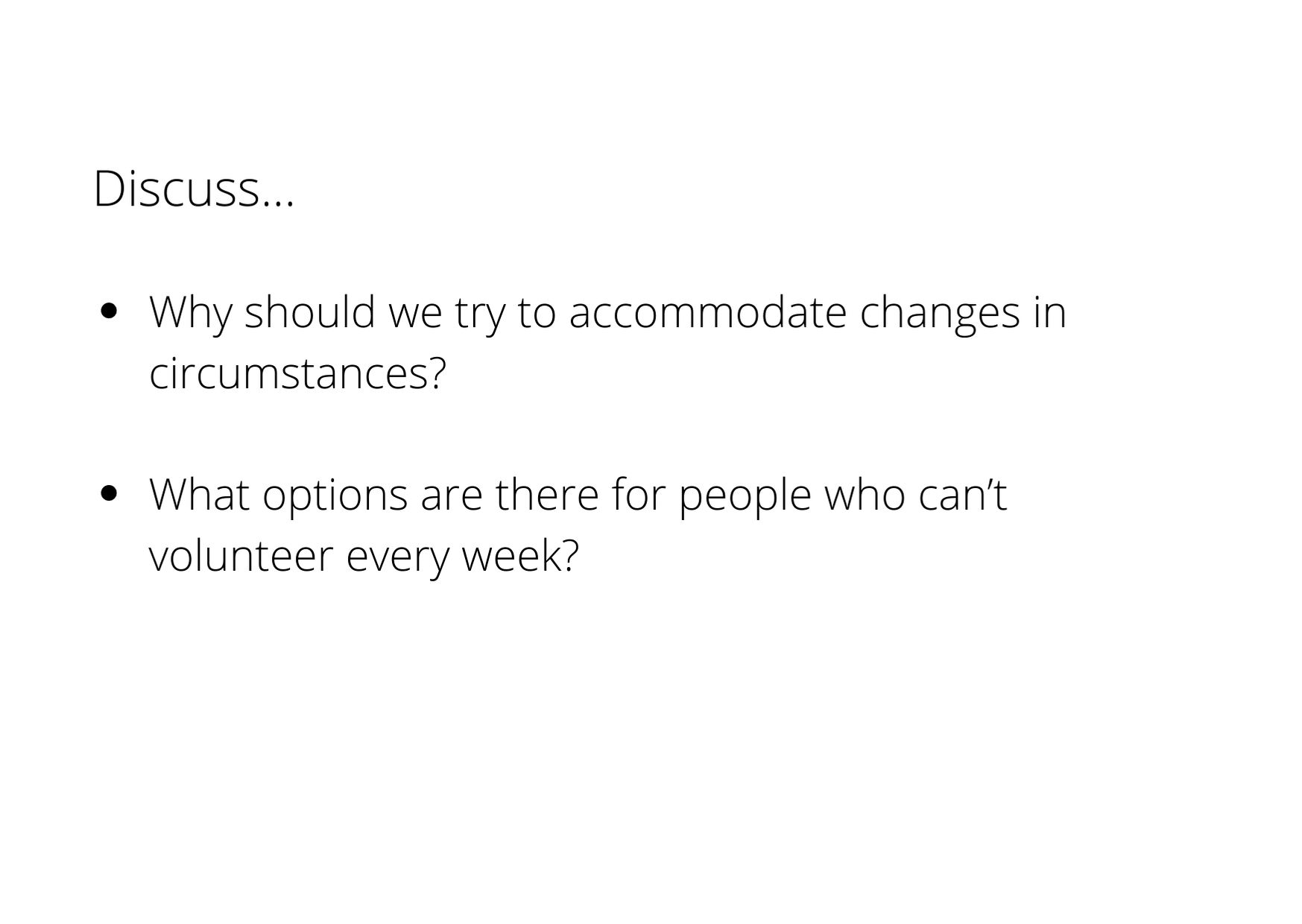 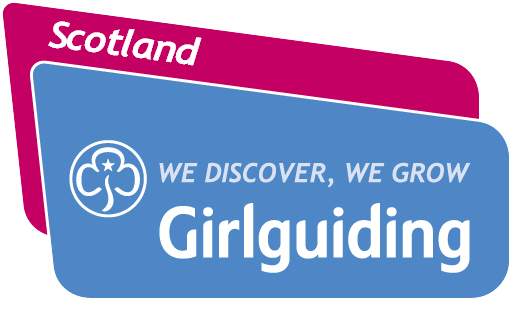 Key points…
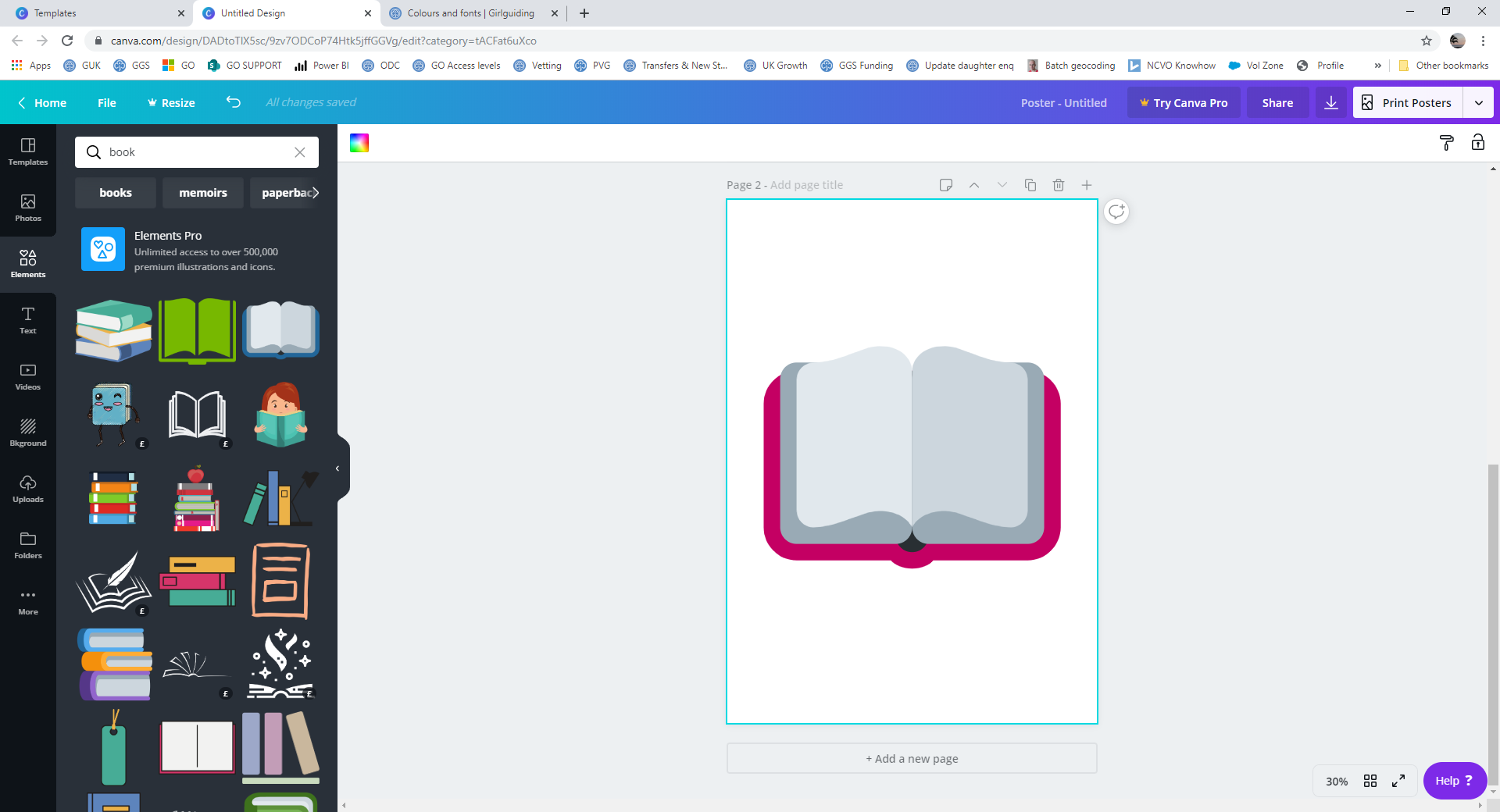 A change in circumstances is one of the most common 
    reasons for giving up a volunteering role 

Being flexible could be the difference between someone staying connected to guiding or walking away altogether 

Change becomes easier to manage over time – by being flexible we leave the door open for people to return in future

Ways to keep people involved could include: 
Offering a less regular commitment – a rota place for example
Suggesting they support one-off events or residentials 
Inviting them to join a skills pool

Regular check-ins are key – people should be able to take a step back without feeling guilty or that their only choice is to leave completely
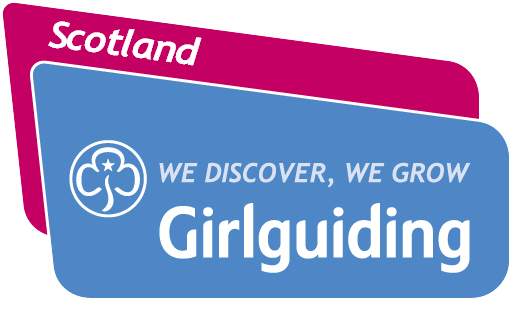 [Speaker Notes: Not sure what a skills pool is or how to set one up? There’s a handy guide on the Girlguiding website.]
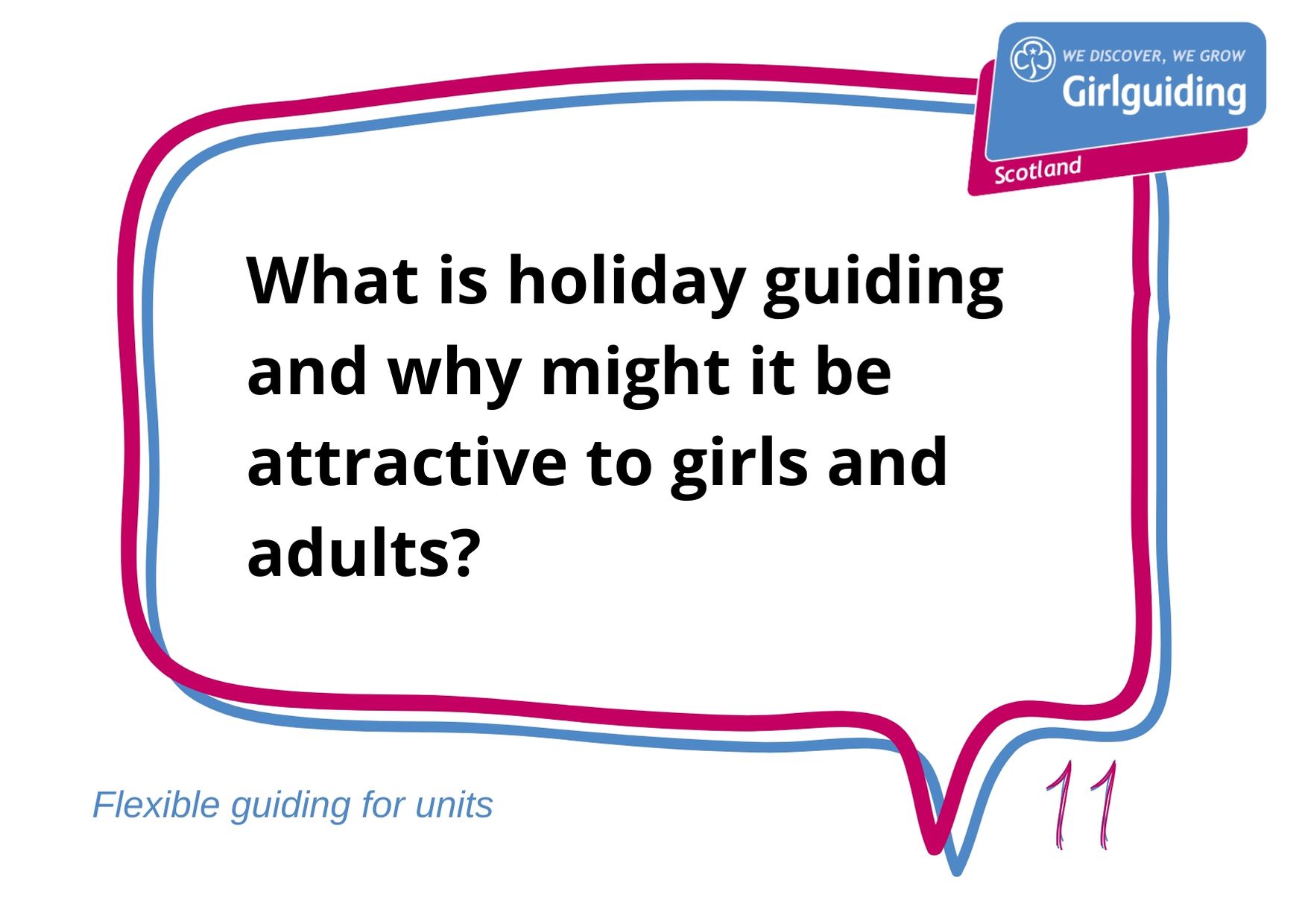 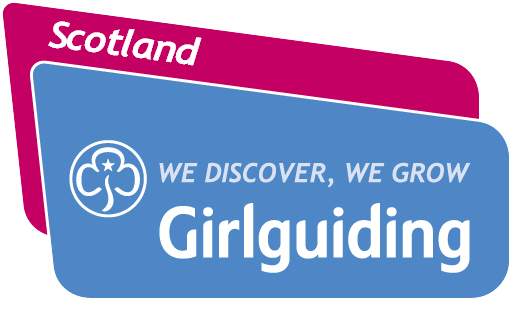 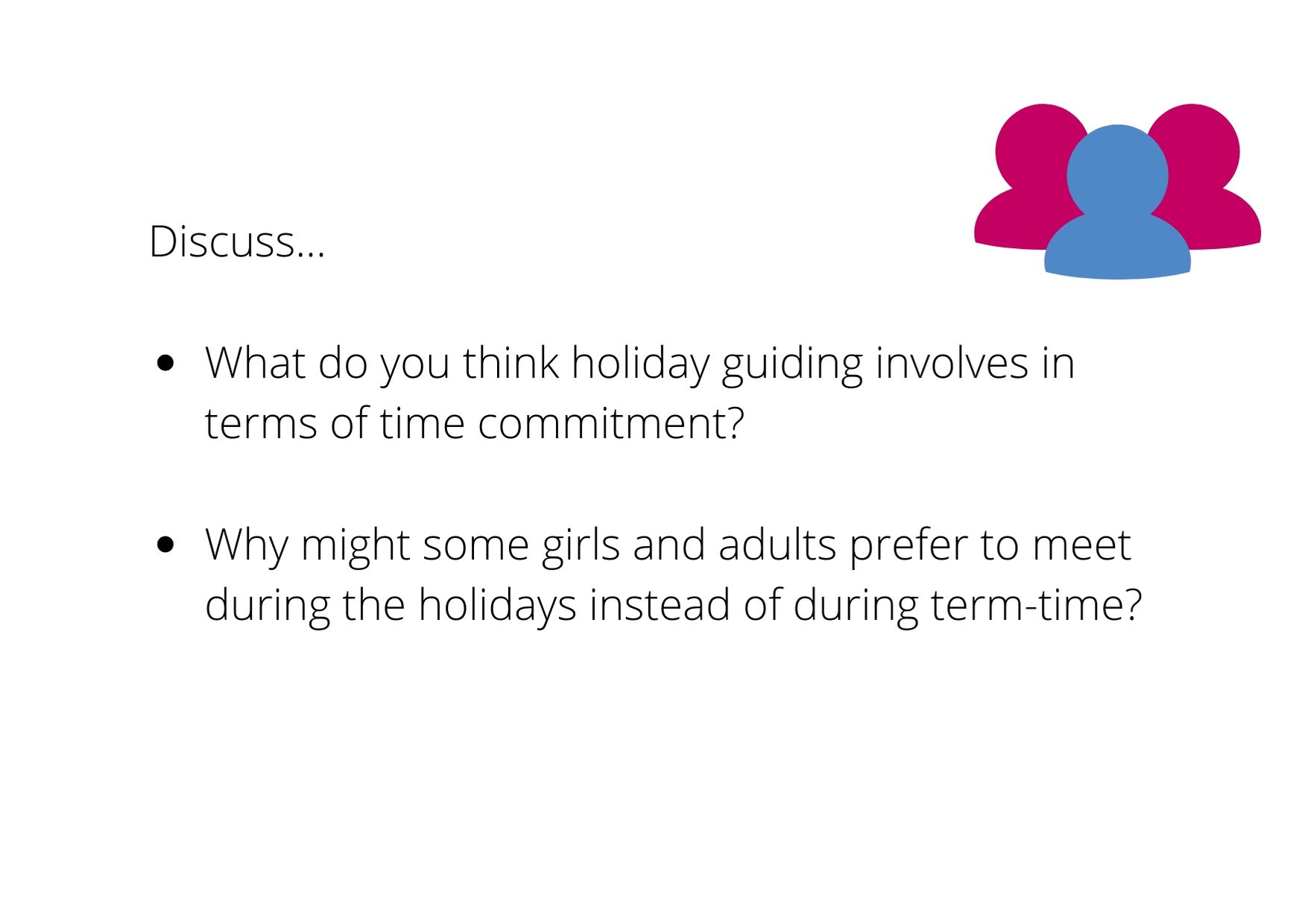 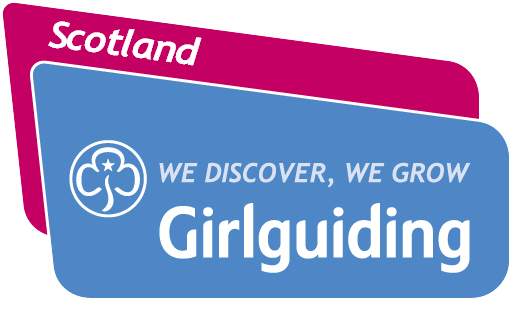 Key points…
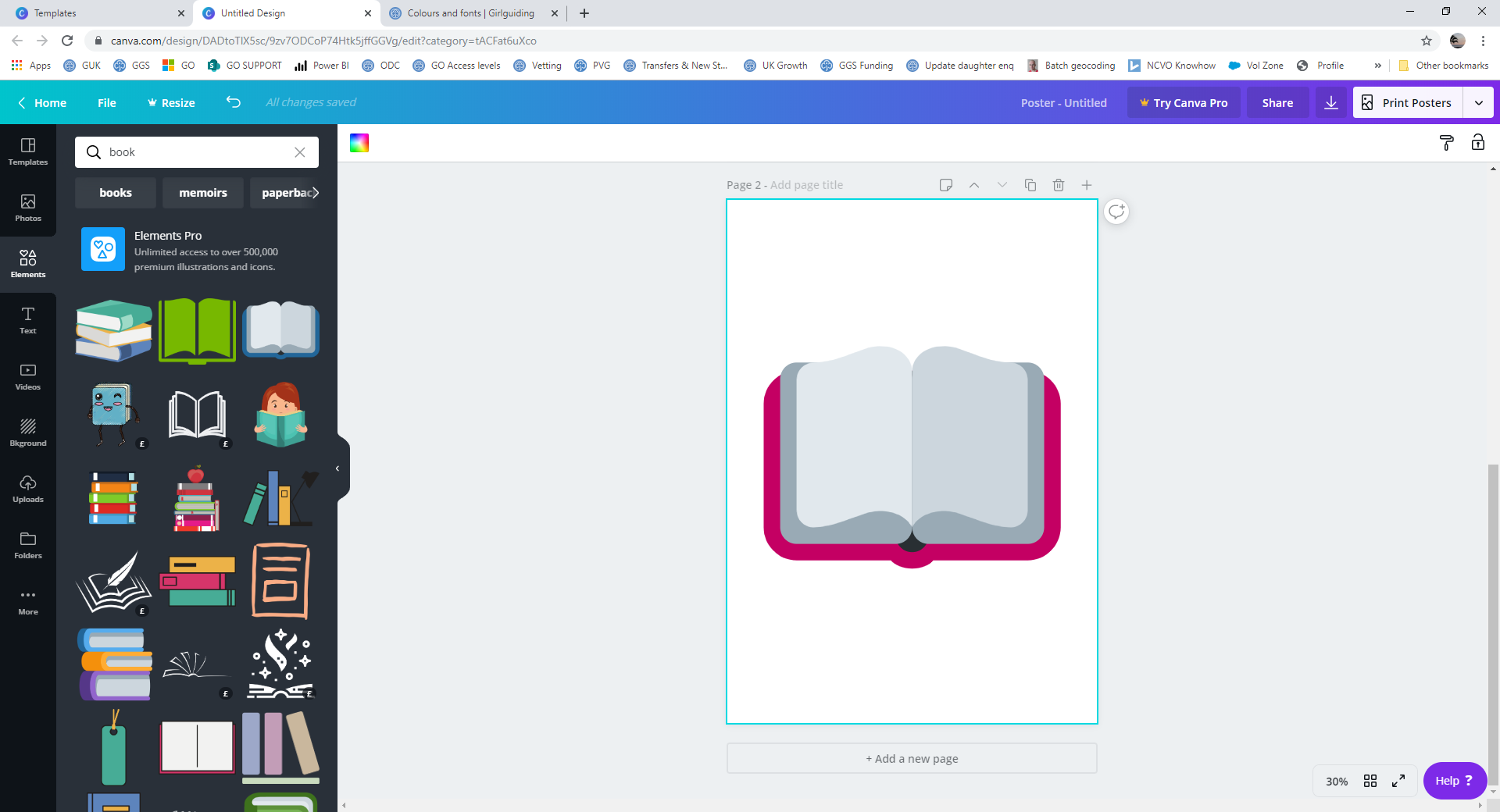 There’s flexibility in the number and length of sessions
    offered as well as the shape of the leadership team 
    
The practical stuff: girls can become full members, wear uniform, pay census and stay active during term time, working independently on badges with parental support 

There are benefits for girls, parents, new and experienced volunteers: 
A great way to get a taste of volunteering or try out a new role 
A fast track to completing the Leadership Qualification 
A way to get waiting list girls into guiding or set up guiding in a new area
A route into the next section for girls unsure about moving up 
An alternative to taking on another weekly term-time commitment
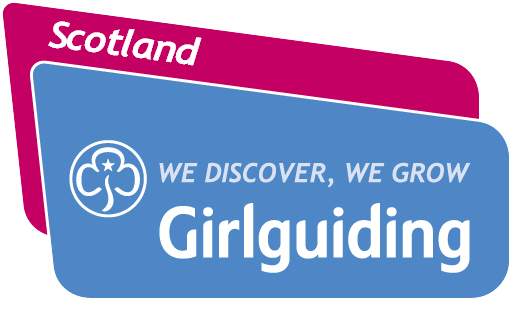 [Speaker Notes: Holiday guiding can be an amazing experience for both adults and girls!

It doesn’t mean giving up your whole holiday to guiding. Most holiday projects involve a rota so that leaders swap in and out

Holiday units can be added to GO and parents can sign up girls in the usual way 
Girls can cover a terms worth of guiding over a week. They can become full members, making the promise, wearing uniform and paying census 

The Flexible Guiding in Action Case Study pack includes Scottish examples of holiday guiding projects]
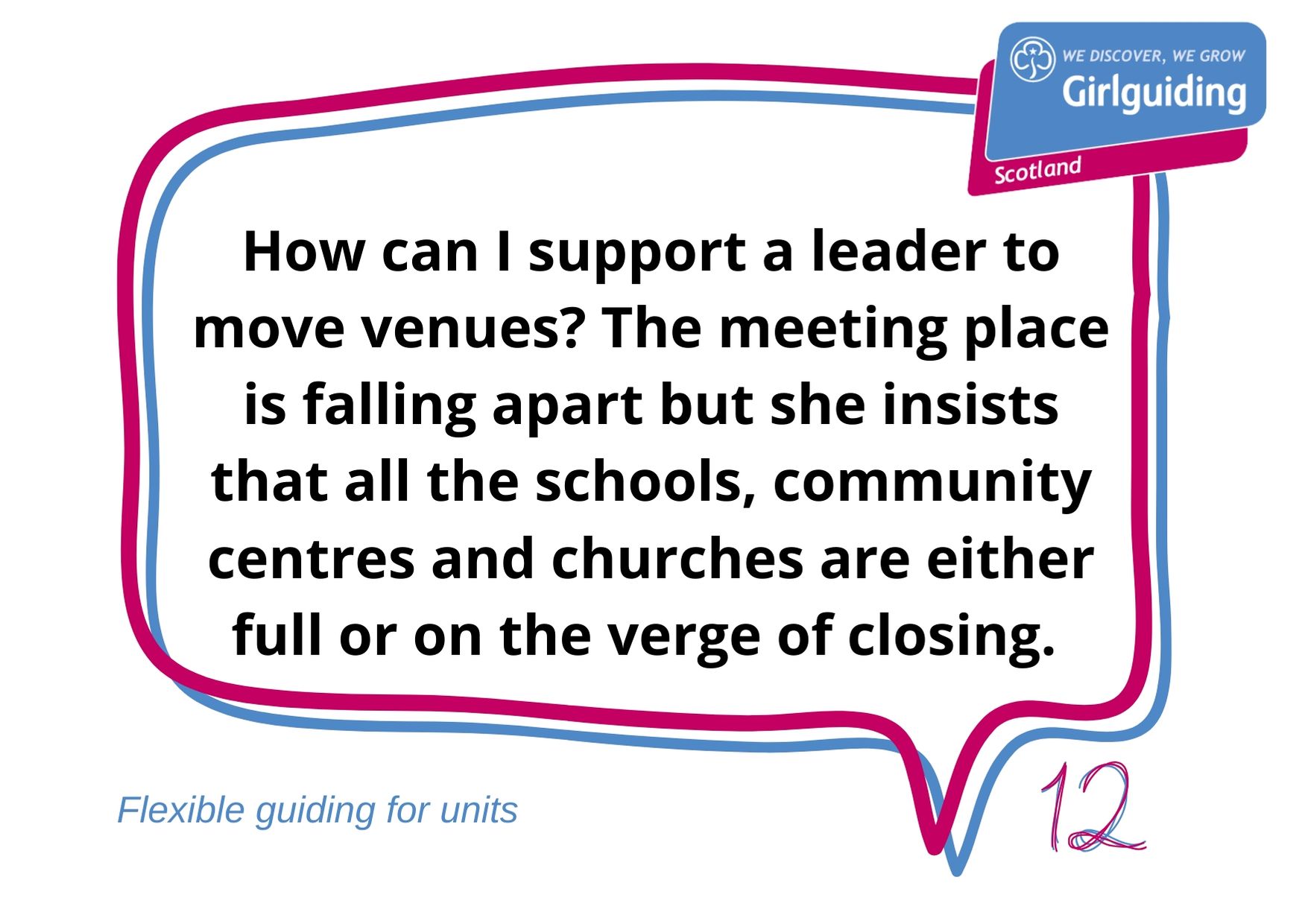 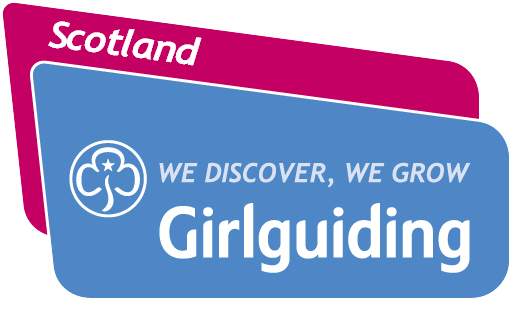 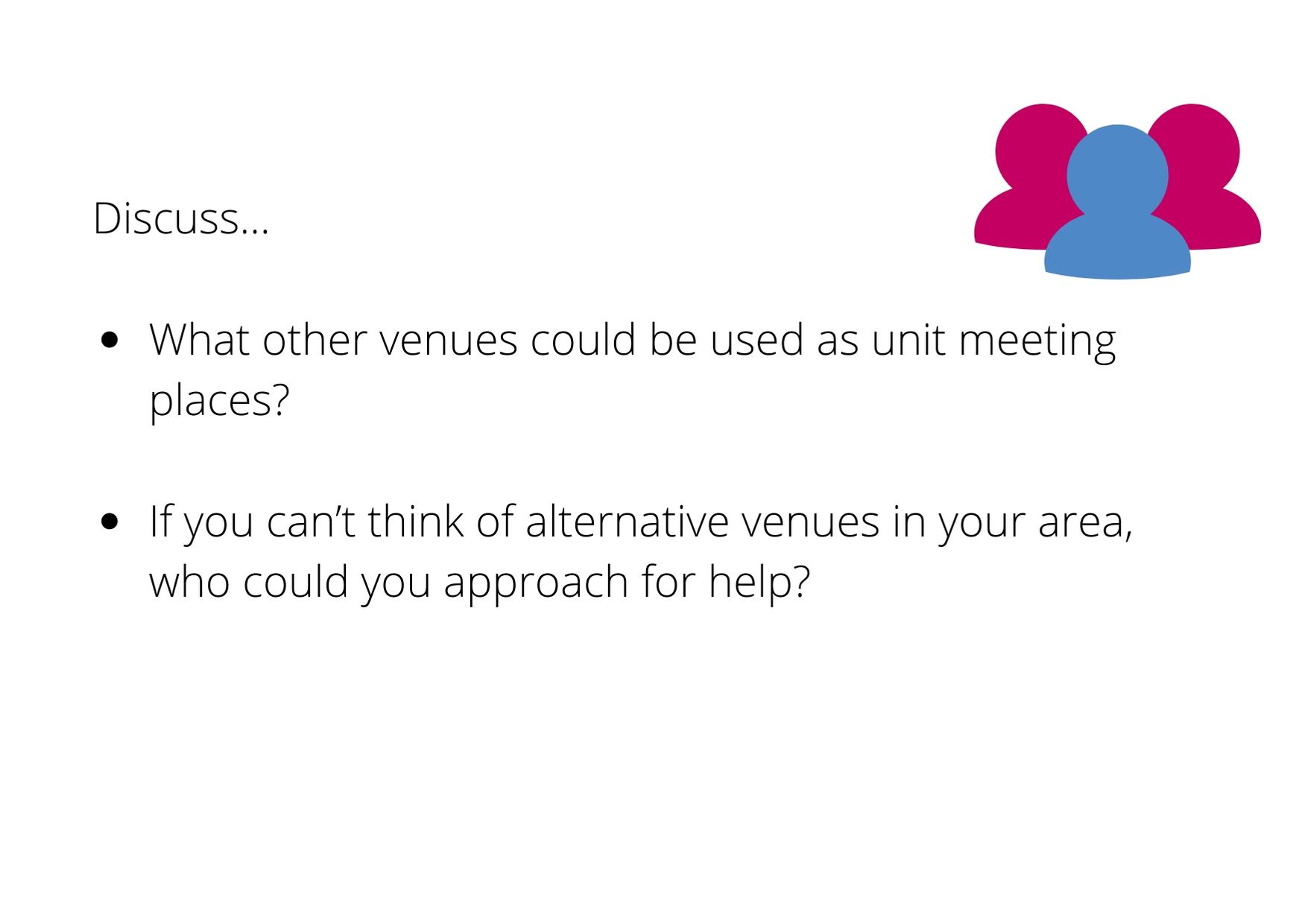 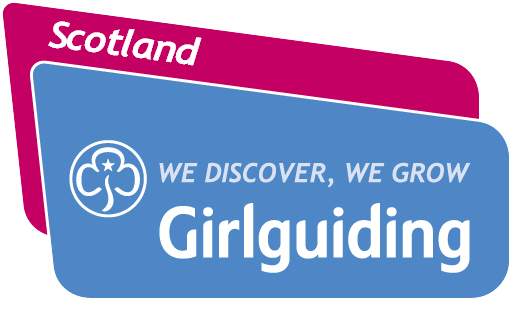 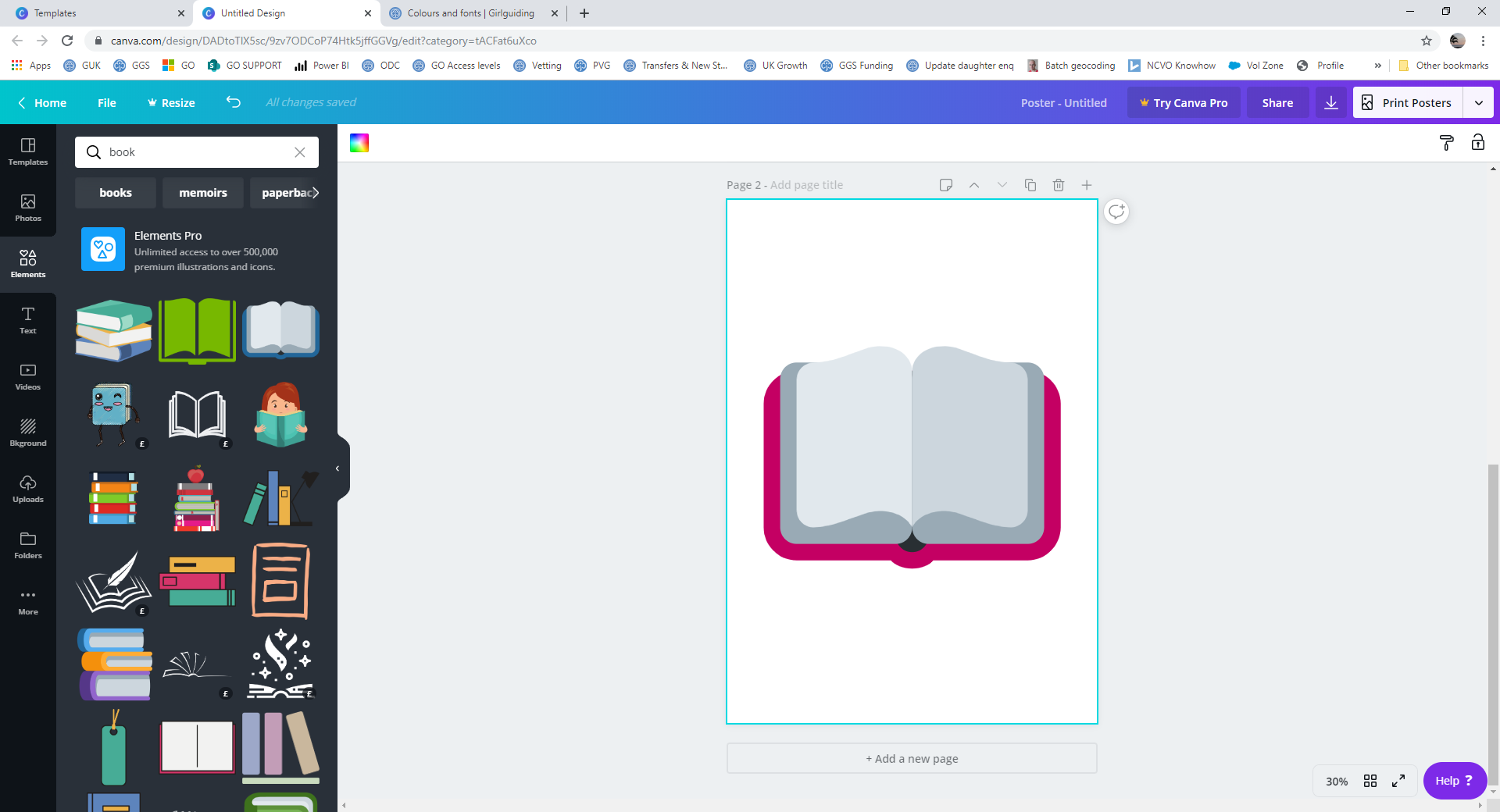 Key points…
Being flexible about venues could enable at risk units 
    to stay open 

If a space has been risk assessed and deemed safe, you can hold a unit there

Ask friends, colleagues and parents to recommend venues they know of – you might be surprised about the connections they have 

Venues to consider include supermarkets, cafes, gyms, sports centres, hotels, conference centres, libraries, museums and galleries, other charities, office buildings, medical centres, hospitals and many more! 

Don’t rule out venues because they’re usually closed in the evenings
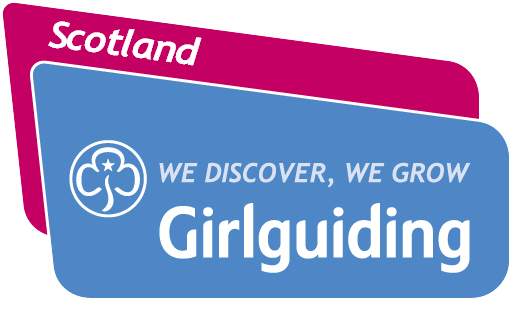 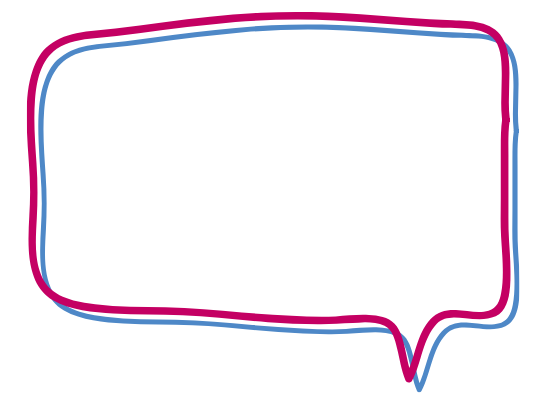 So we’ve talked a lot about flexible guiding…

What will you take away from this session?
Next steps
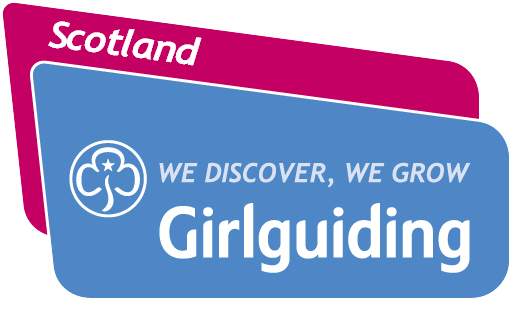 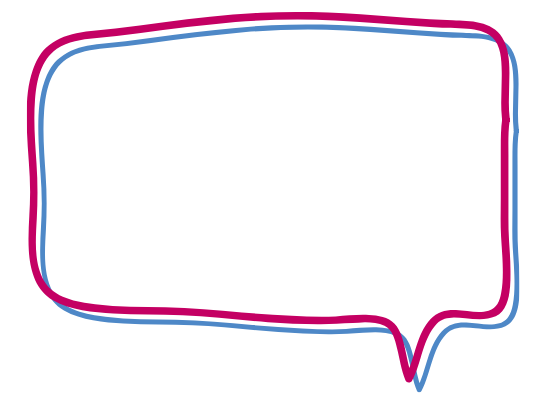 The Membership Development Team at Scottish Headquarters can signpost you to useful resources and connect you to other volunteers with experience of flexible guiding. 

Get in touch: membershipadmin@girlguiding-scot.org.uk 
0131 226 4511
Need more help?
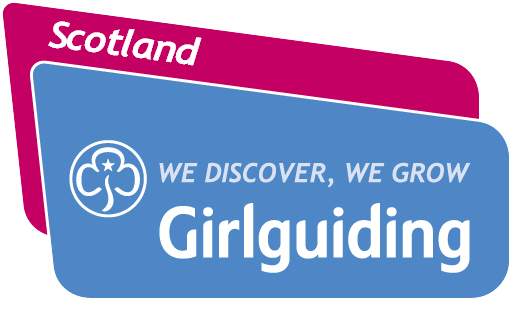